Stoughton Health
Governing Board Meeting
November 25, 2024
2
Agenda
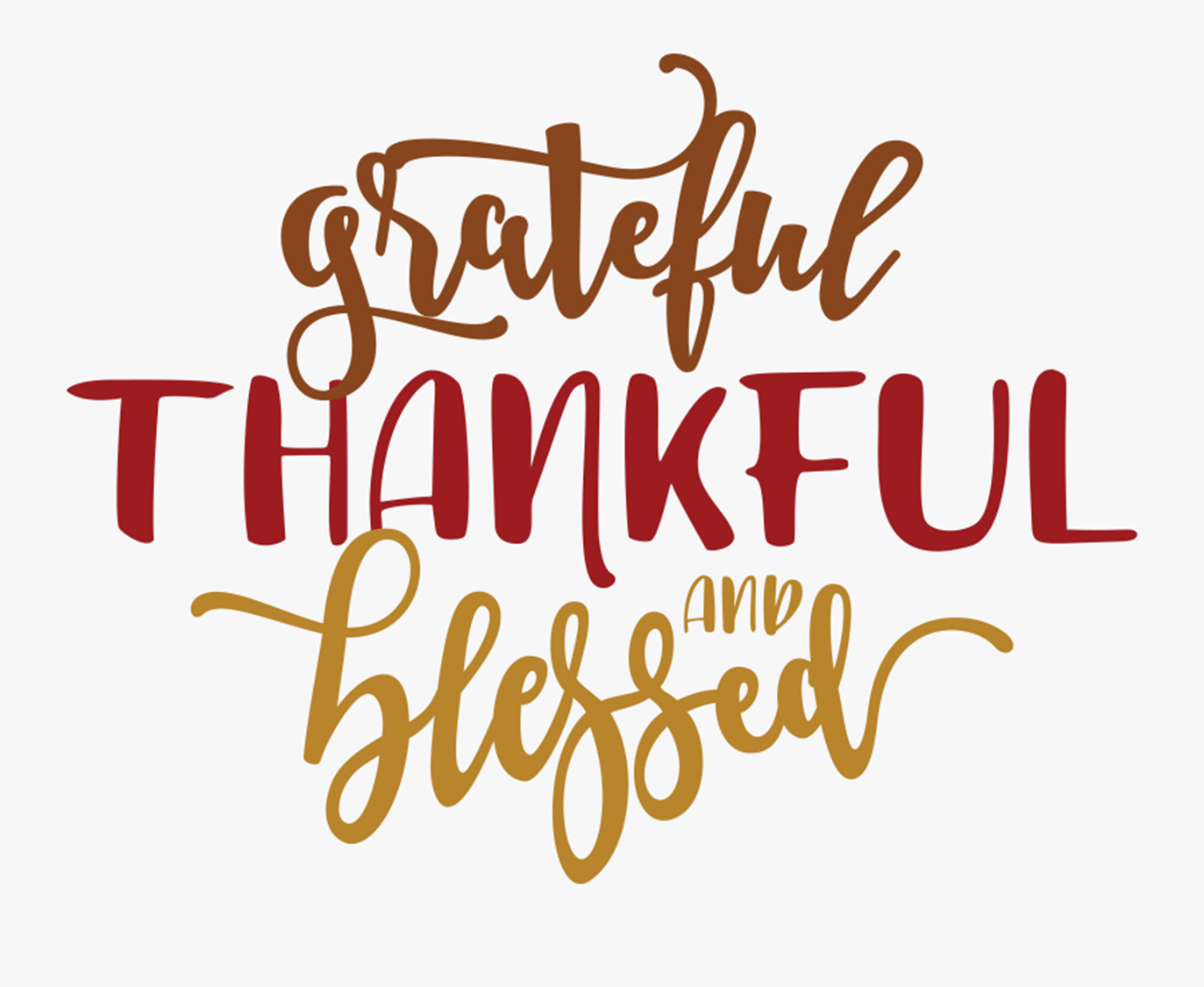 3
4
Governing Board Meeting Minutes
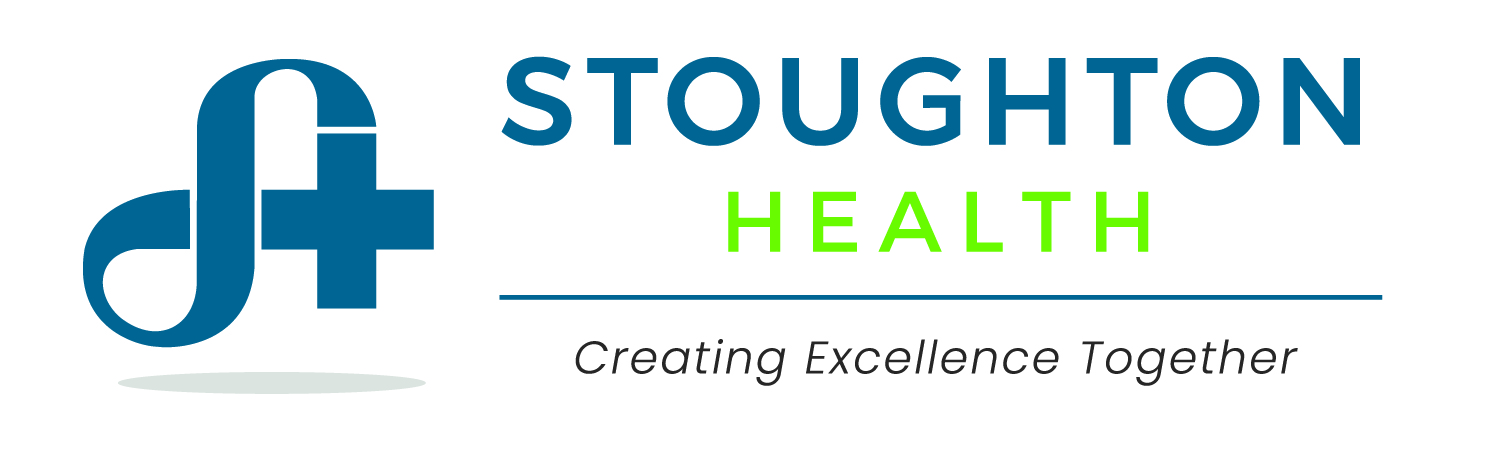 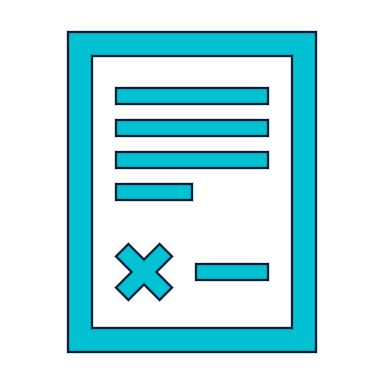 Meeting Minutes
* Request Motion to Approve September 13, 2024 Governing Board Meeting Minutes *
Trustee Education
Cardiac HEAL Program
Jonathan Milton, MSN, APNP, ACCNS-AG
The Cardiac HEAL Program℠ (Heart Exercise & Advanced Lifestyle-management) Jonathan D. Milton APNP-Clinical Nurse SpecialistDNP Candidate May 2025
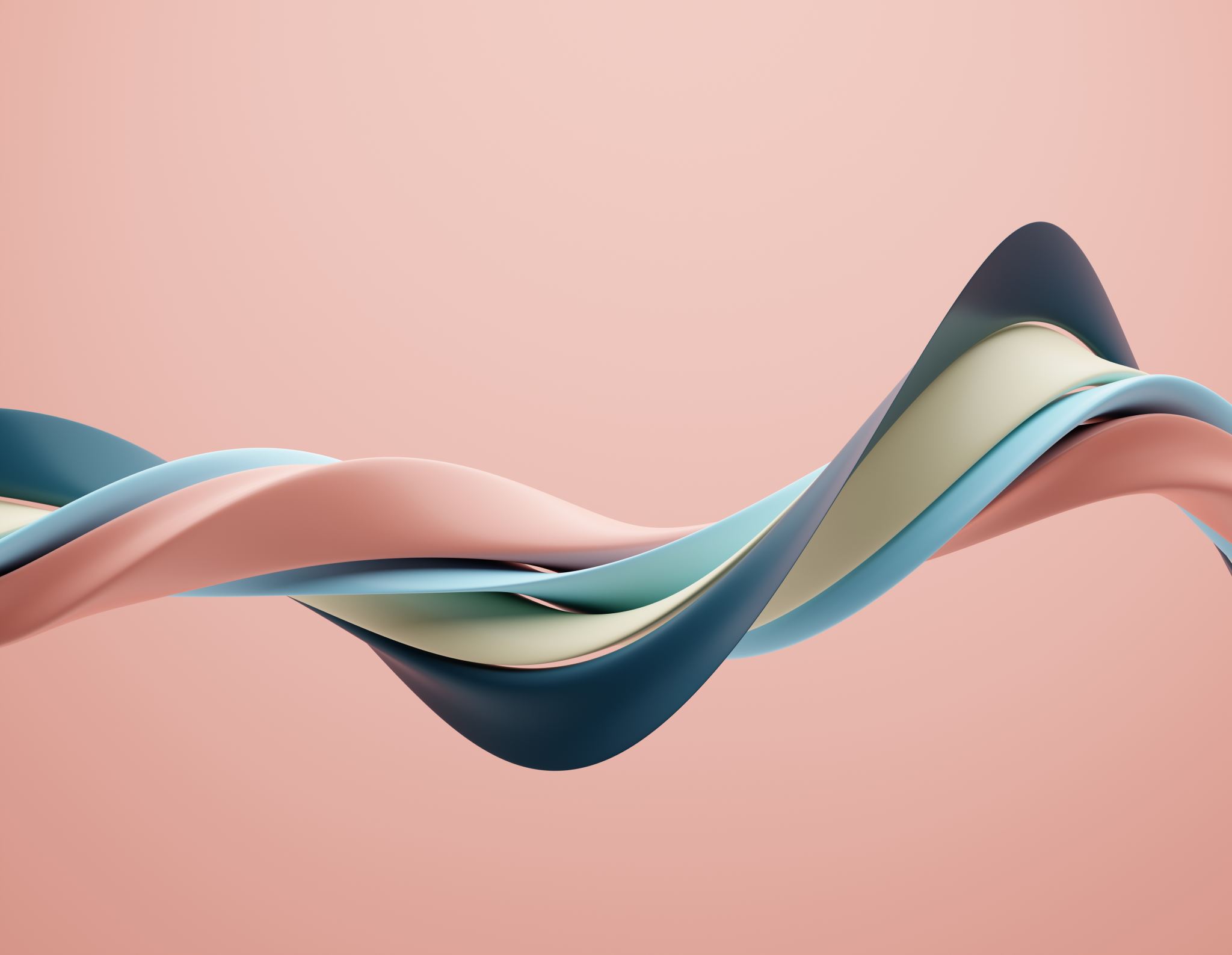 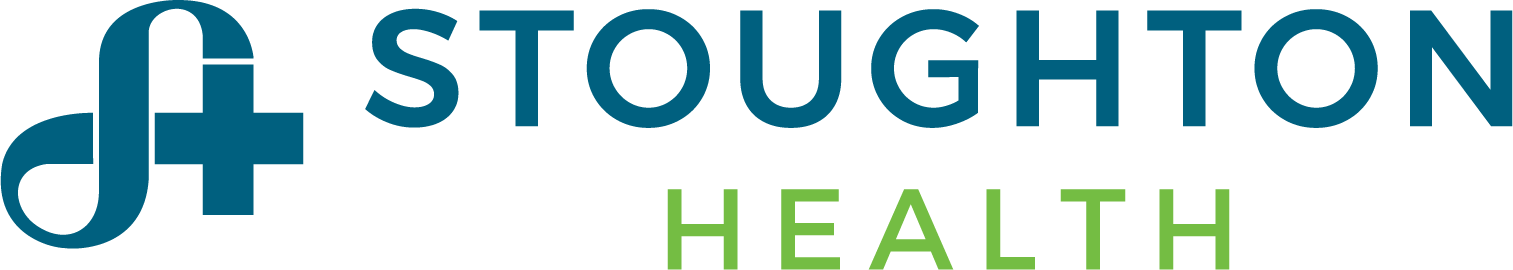 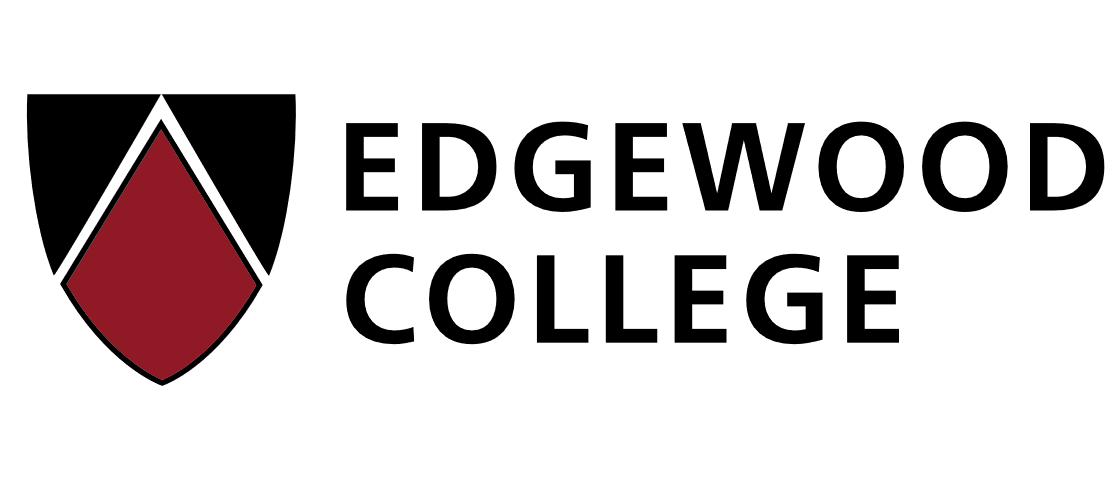 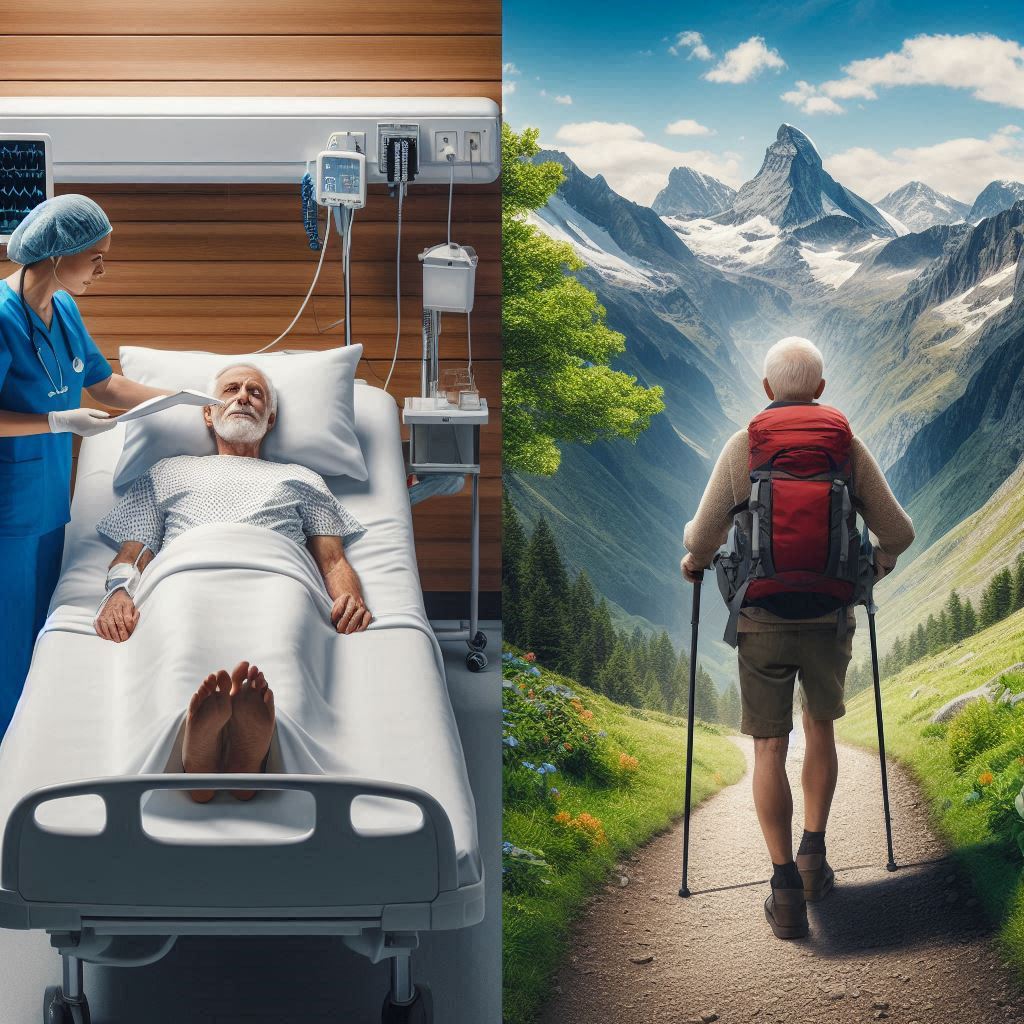 Cardiology:Chronic Disease Management
Illness
Wellness
[Speaker Notes: Good morning.  I’d like to introduce my APP-CNS colleague Jonathan.  Jonathan joined our cardiology team about 4 months ago. He has 7 years of acute care ICU training  and  spent clinical time as a CNS student working in OP cardiology clinic.   For those of you not familiar with the CNS arm of the Advance Practice Nurse we are MSN , and or Doctorally prepared and tend to focus on populations of people or health.  We not only are able to function in the medical model,  (3P's, diagnosing, ordering labs, prescribing etc) but spend student clinical hours learning effective strategies for  quality improvement, leadership, finance, management etc.  The CNS  is also accountable for influencing our populations individual/community from wellness to illness and back to wellness.  So in essence we work across disciplines and the organizations.  For most, this means assessing chronic illness from and IP to OP to Community health lens.


The Quality Improvement Project that Jonathan is going to present is his doctoral work and fits perfectly with the goal of influencing not only the individual, but the communities overall Cardiovascular health.]
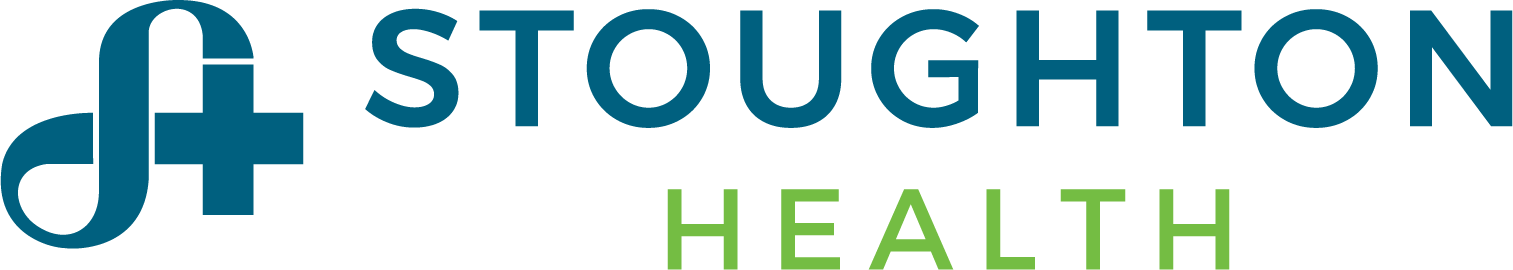 Community Health Needs Assessment 2022-2024
Identifying the Gap
(German et al., 2022)
(Heidenreich et al., 2022)
[Speaker Notes: In 2014, CMS expanded coverage for cardiac rehab (CR) services to patients with stable HFrEF ≤35% and New York Heart Association (NYHA) class II to IV symptoms despite being on optimal HF therapy for at least six weeks.
*Stable is defined as patient who have not had recent (≤6 weeks) or planned (≥6 months) major cardiovascular hospitalizations or procedures.]
Evidence Based Practice
30-day readmissions
Guided exercise and lifestyle modifications
Mean total cost ($15,618 - $25,264 per patient)
Improved perceived quality of life
5581 steps decrease risk of all-cause mortality
(German et al., 2022)
(Hosein Adadi et al., 2020)
(Kwok et al., 2021)
(Zhou et al., 2023)
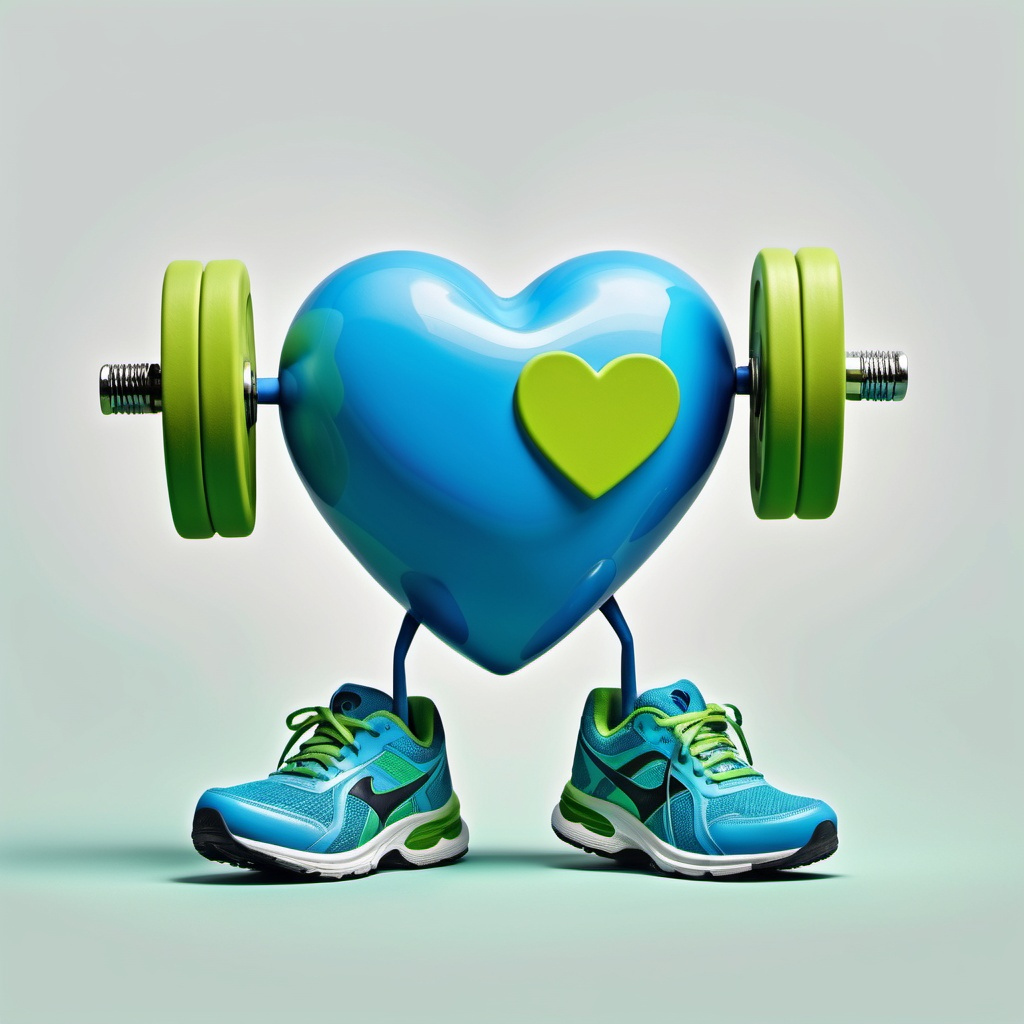 Purpose
To create the “Cardiac HEAL program” (Heart Exercise and Advanced Lifestyle-management)℠ to enhance cardiovascular health and support quality of life for geriatric patients with heart failure.
Improve Cardiovascular Outcomes
Enhance Patient Adherence
Support Quality of Life
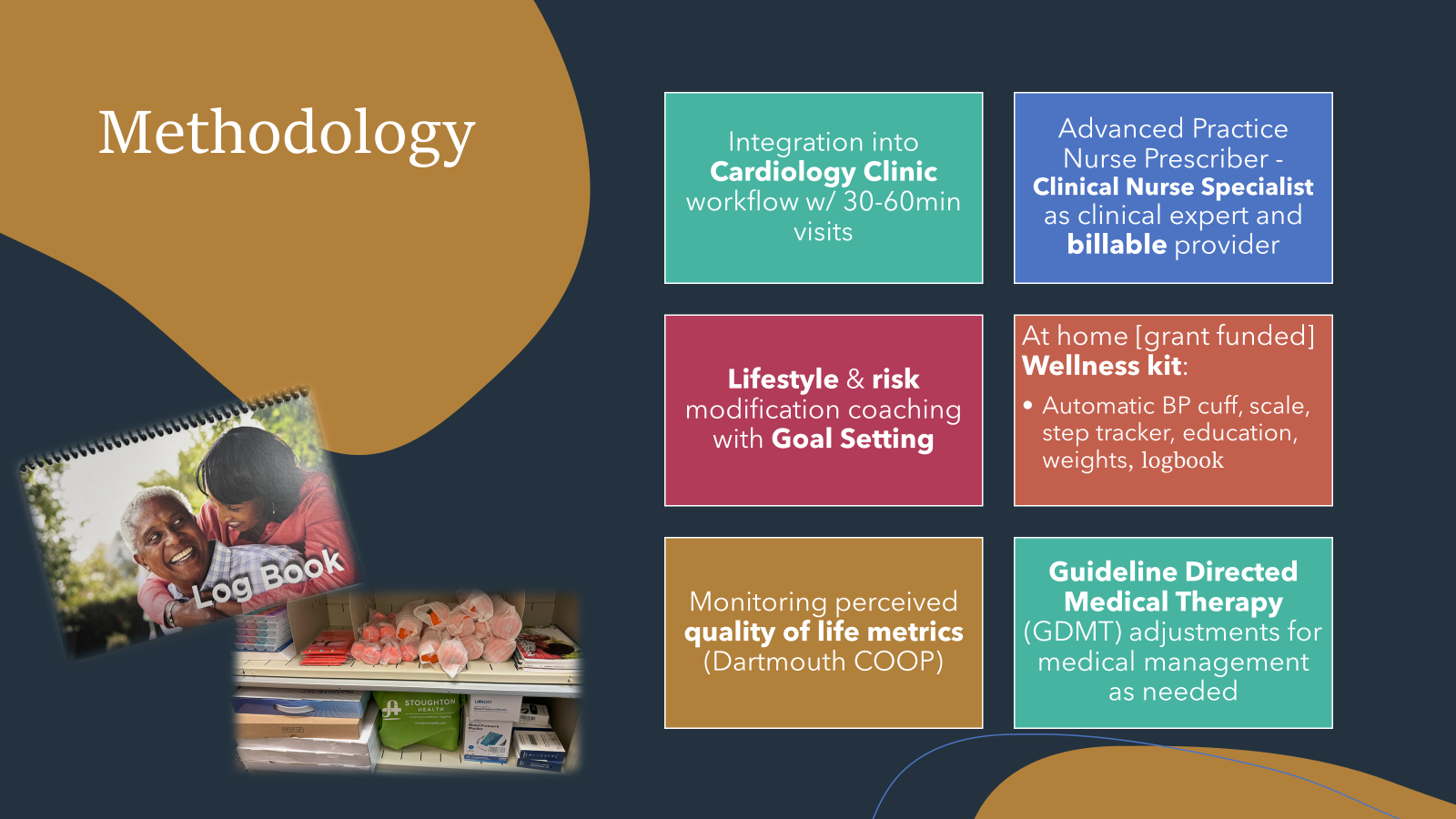 Aims
Improve Cardiovascular Outcomes: 
30-day unplanned heart failure hospital re-admissions 
ED visits 
Enhance Patient Adherence: 
Pharmacological
lifestyle changes, physical activity and dietary modification
Support Quality of Life:
Sustain and improve patient-reported outcomes
COOP
Pilot Program | Patient Eligibility
Eligibility:
Heart Failure Diagnosis
Older Adult (≥65 years of age) 
Patients who do not qualify for CR under CMS guidelines
Pilot program capacity: Enroll at least 5 patients – 10 patients max
Controls Implemented
Proposed Timeline for Project Completion
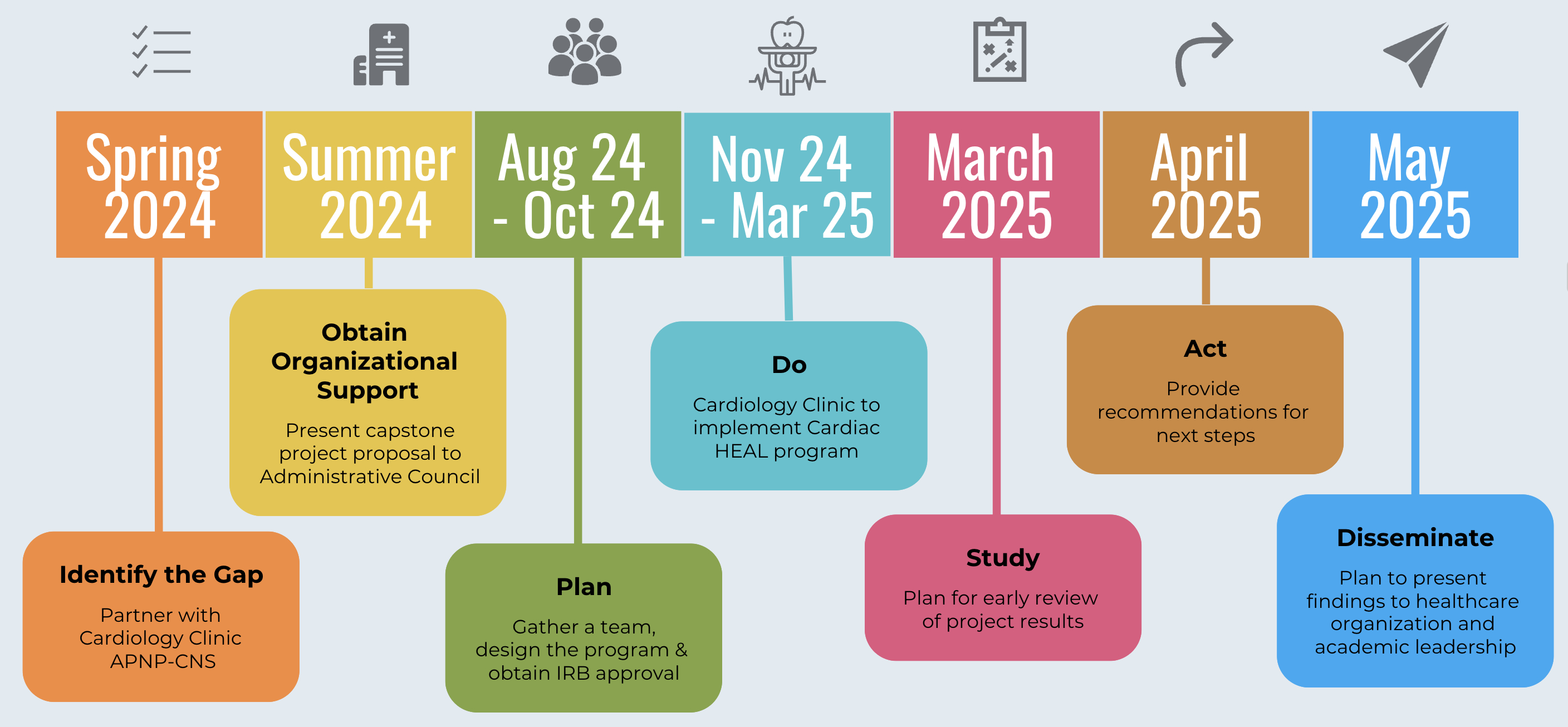 Current state:

Admitting pilot patients on a rolling basis
4 patients enrolled as of November 2024
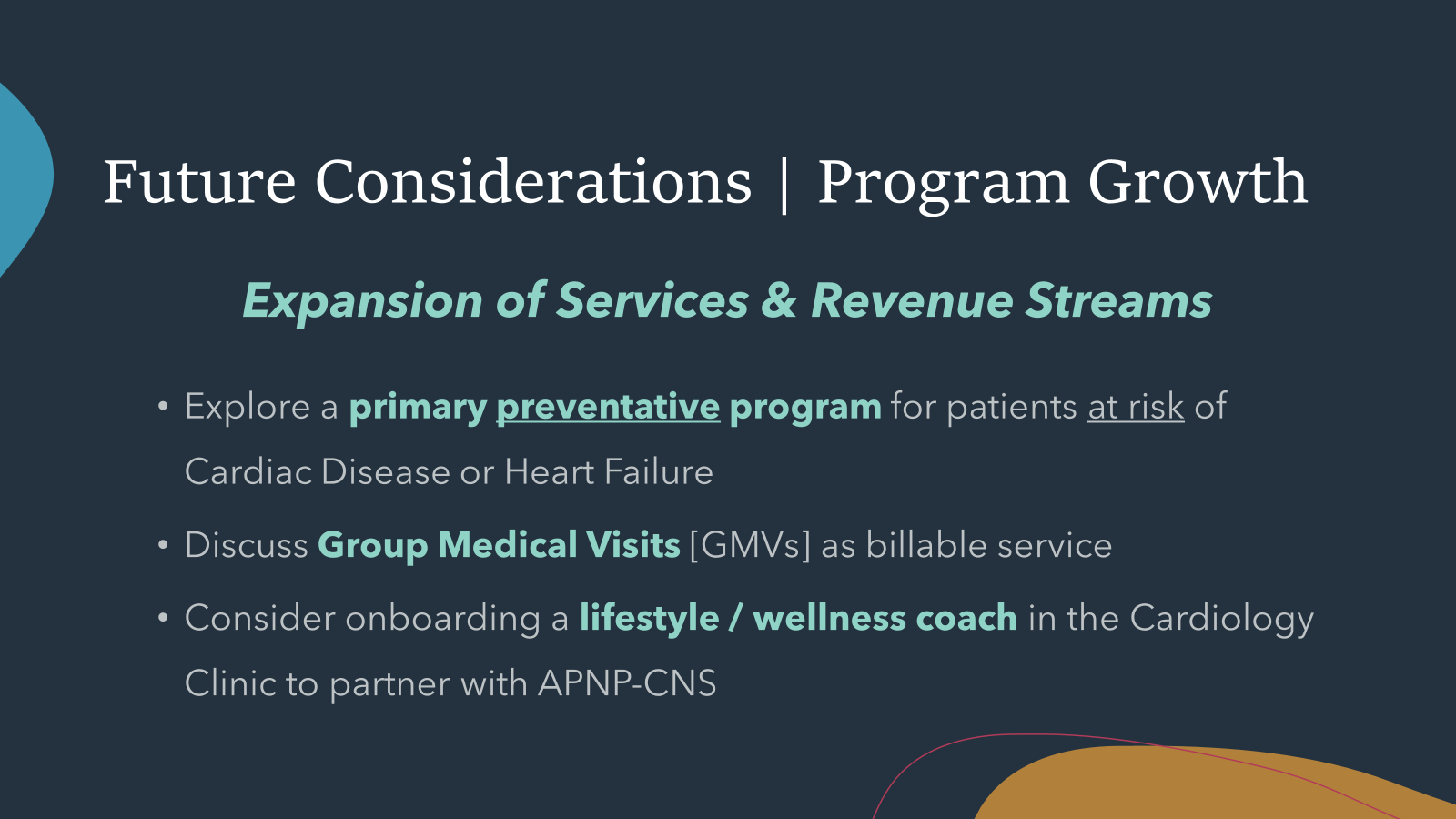 Proposed Timeline for Project Completion
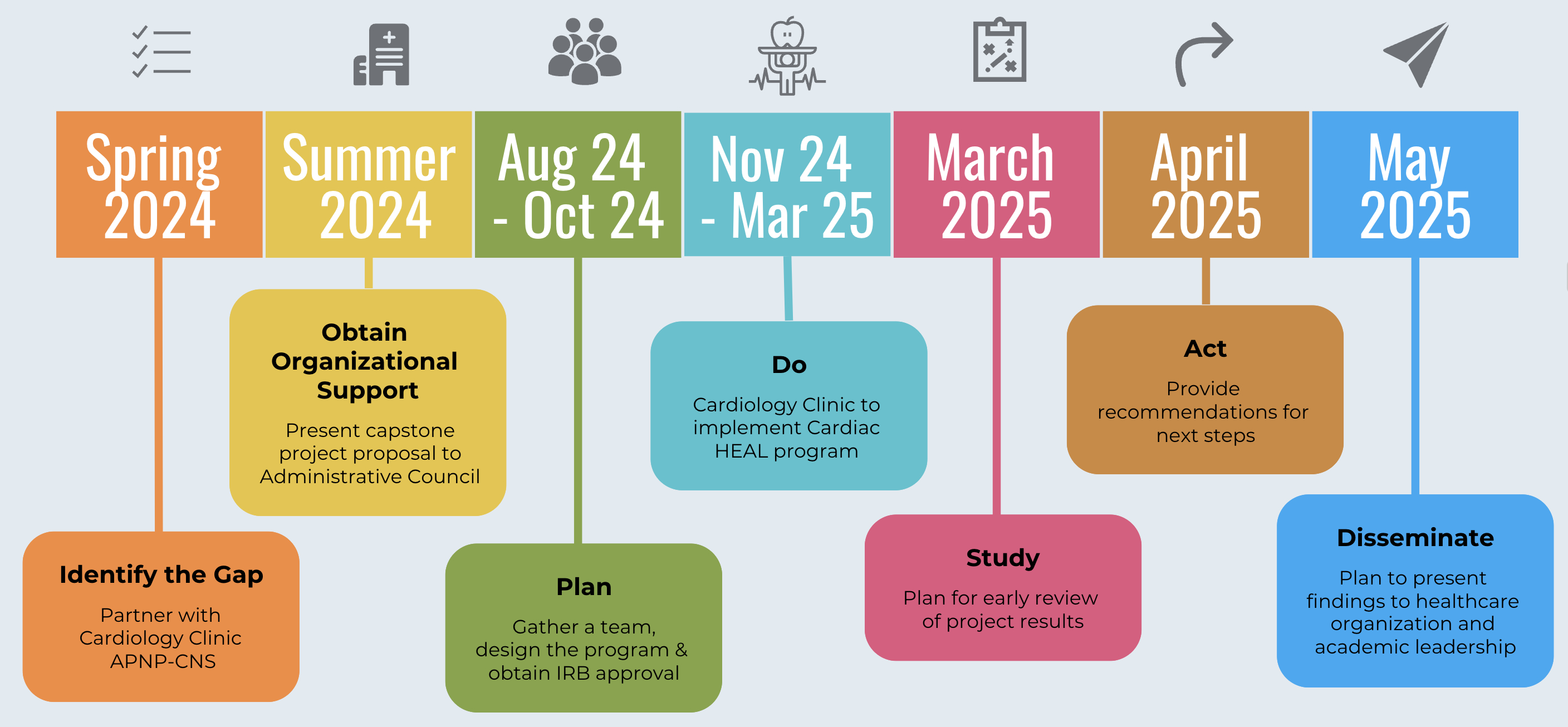 Current state:

Admitting pilot patients on a rolling basis
4 patients enrolled as of November 2024
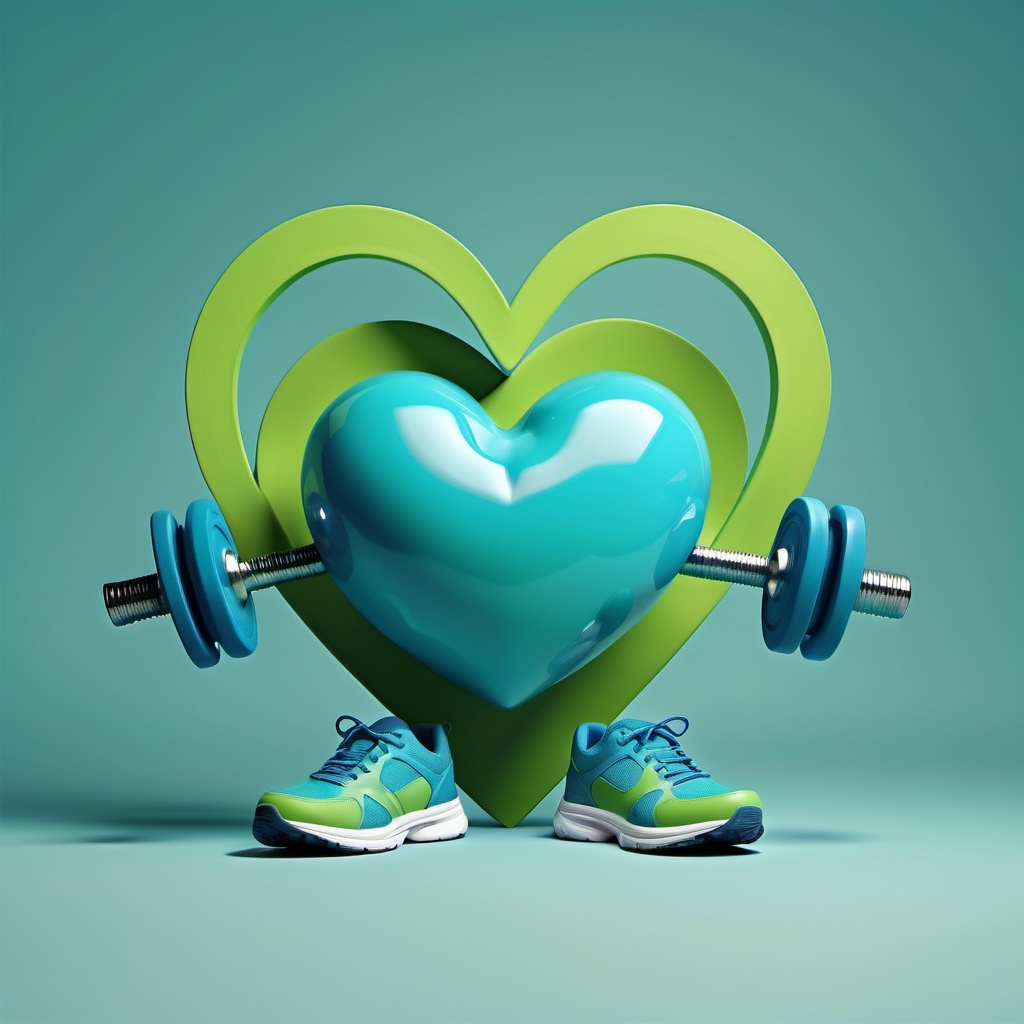 Thank you – Questions?
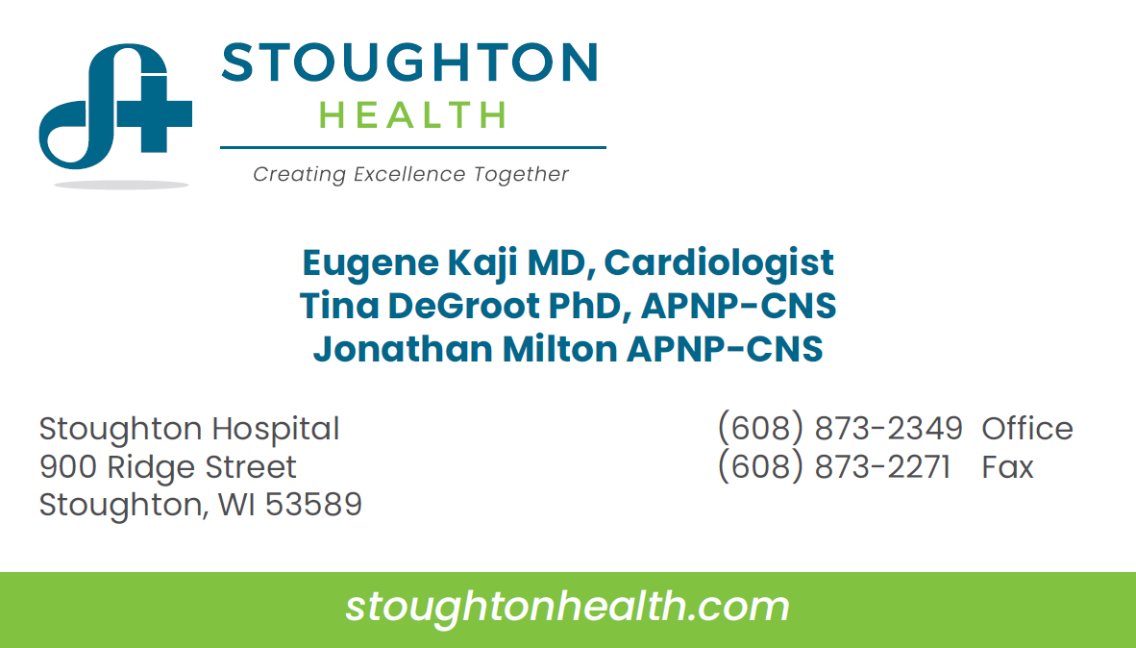 SSM Health Updates
Dawit Tesfasilassie / Matt Kinsella
New Business
Michelle Abey/Dan DeGroot
20
CEO Transition Corporate Resolutions (Michelle Abey)
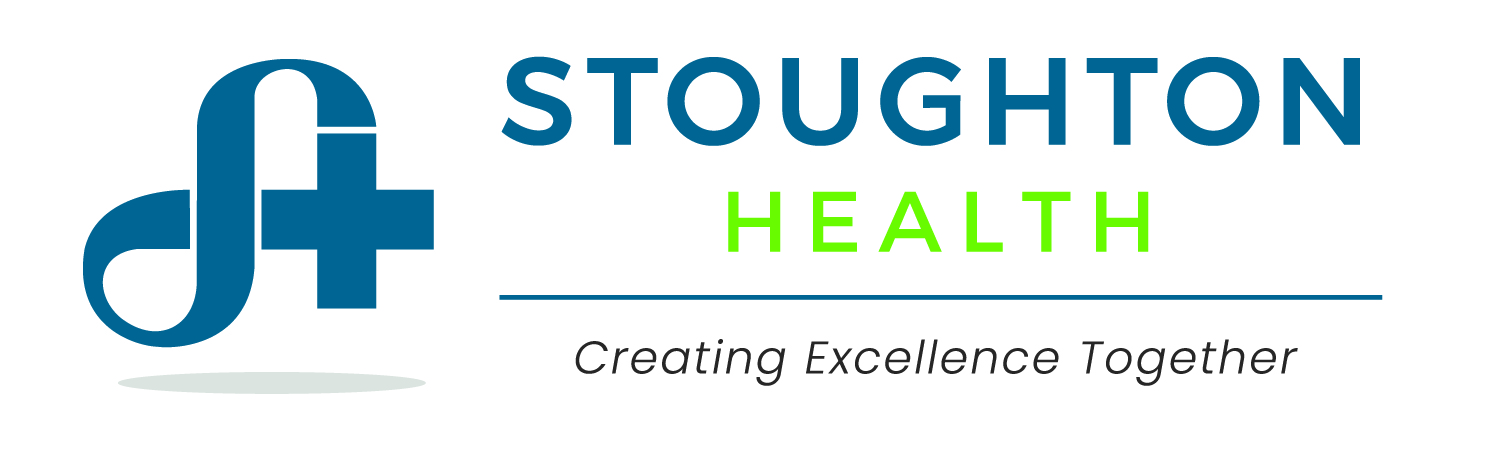 Resolution for Check Signing Authority, Stoughton Hospital Association




Appointment of Class B Director, Stoughton Hospital Imaging, LLC
* Request Motion to Approve Resolution for Christopher P. Brabant to serve as President and CEO of the organization and shall have the authorities outlined in Article XI of the Stoughton Hospital Association By-Laws including but not limited to check signing authority for the Corporation. *
* Request Motion to Appoint Christopher Brabant as Class B Director, Stoughton Hospital Imaging, LLC to replace and serve the remaining term of Daniel C. DeGroot. *
21
Credentialing by Proxy (Dan DeGroot)
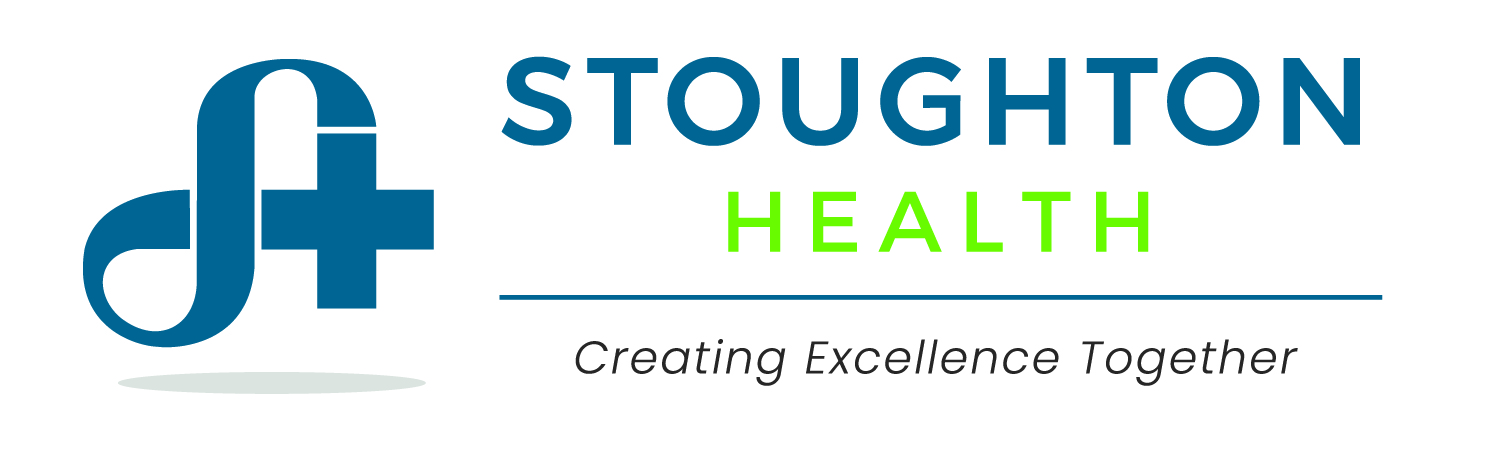 Introduction to Telemedicine Credentialing by Proxy; What Hospitals and Telehealth Companies Need to Know: 
Medicare Conditions of Participation allow process for streamlined credentialing of telemedicine-based practitioners.  

Permits hospital receiving telemedicine services ("originating site") to rely on privileging and credentialing decisions made by hospital or entity providing telemedicine services ("distant site").

Considerations:
Originating site must enter into written agreement with distant site. 
Medical staff by-laws should include provisions for credentialing by proxy. 
Both originating and distant site entities must be accredited with The Joint Commission for proxy credentialing to work.
Committee Updates
23
Executive Committee
24
Finance Committee
25
Finance Committee
26
October 2024 Financials (Michelle Abey)
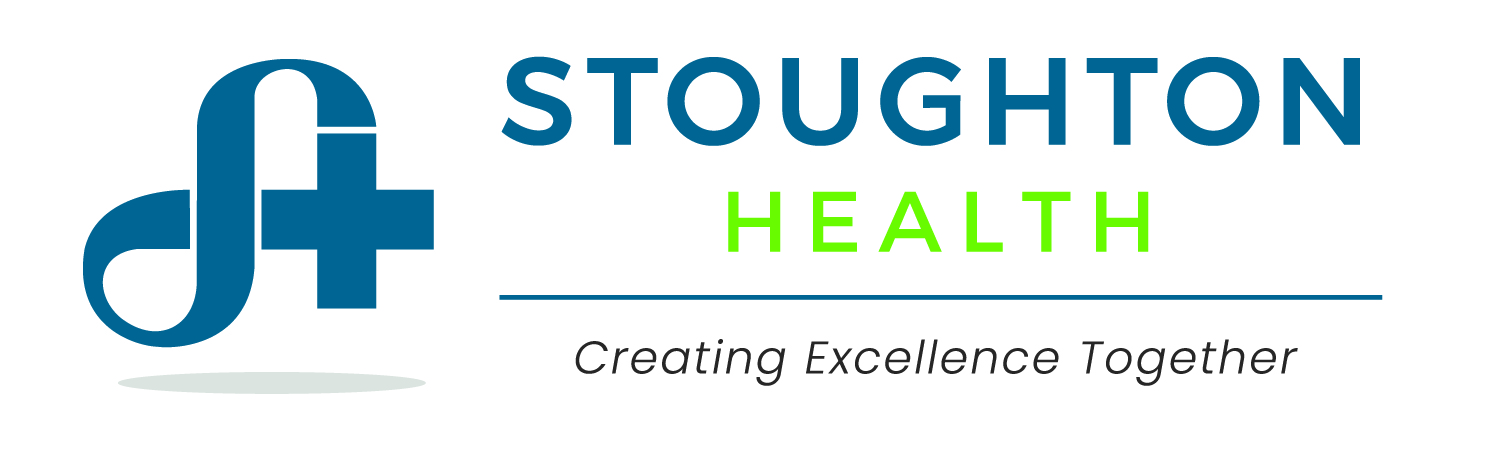 * Request Motion to Approve October 2024 Financial Statements as presented. *
27
Finance Committee
28
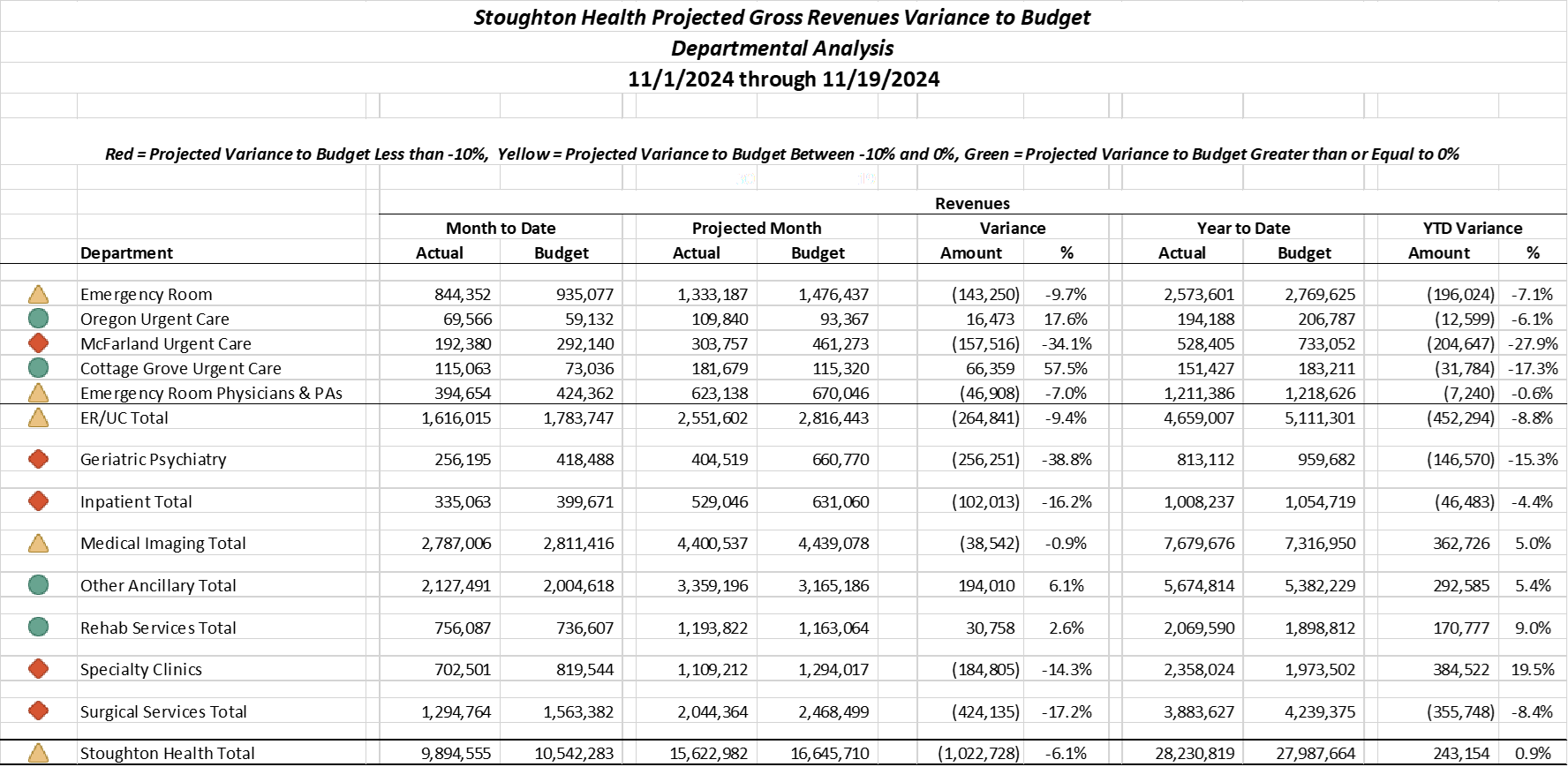 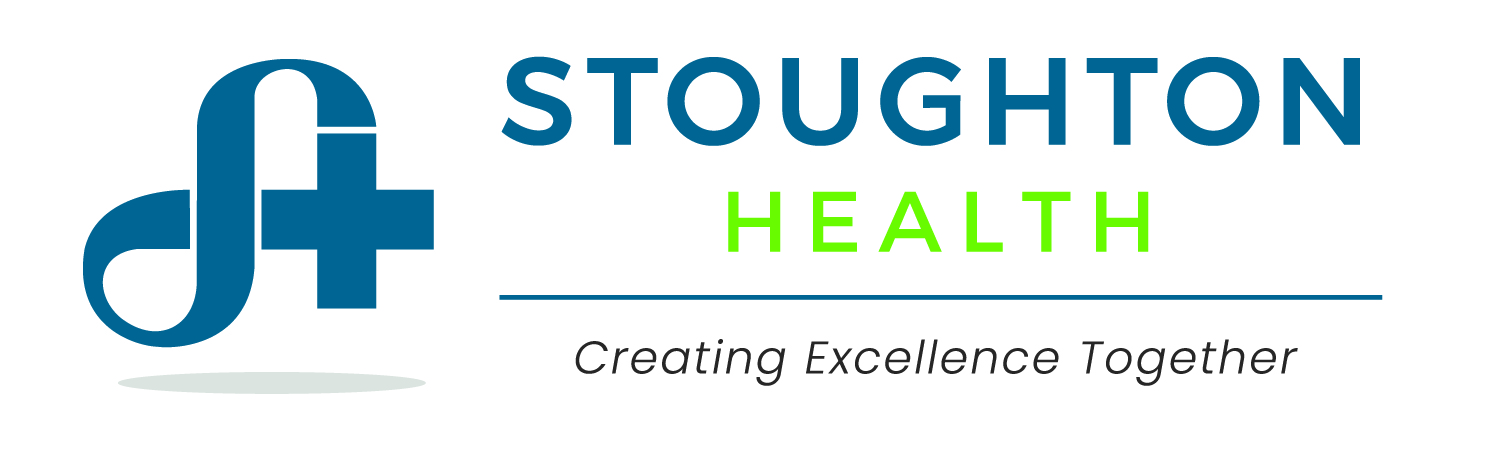 29
Finance Committee
30
Financial Assistance Policy (FAP) / EMTALA Policies (Michelle Abey)
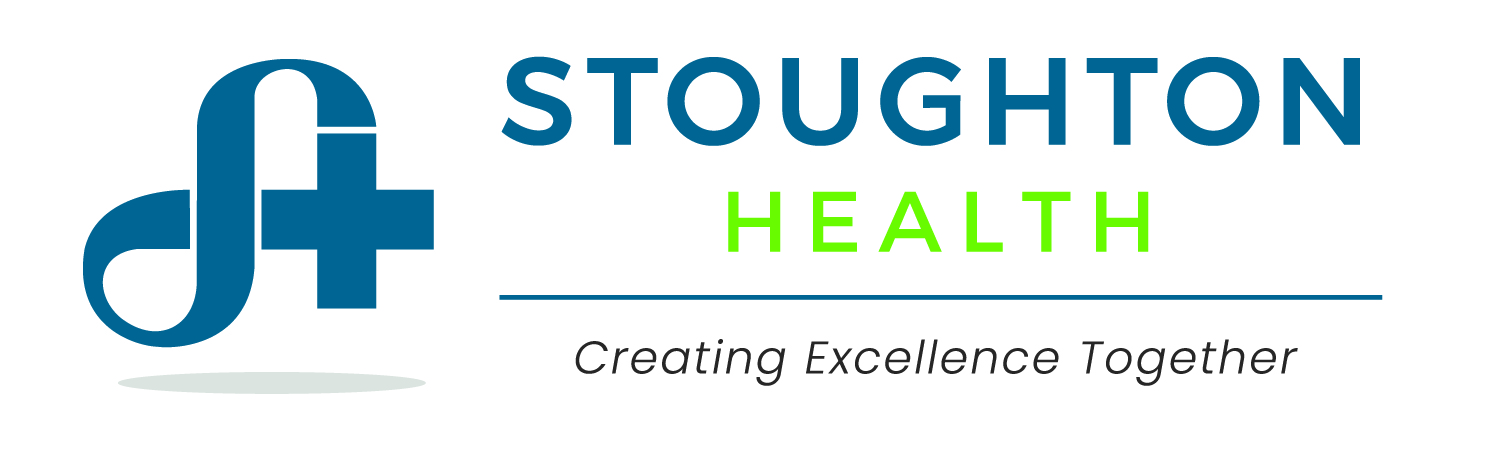 501(r) Required Elements in FAP
Eligibility criteria including which physicians/services are covered under the policy
Basis for calculating amounts charged
Method for applying for financial assistance
Billing & collection policy
Measures to widely publicize policy
EMTALA – stabilize all patients presenting to the ED regardless of ability to pay
31
Finance Committee
32
Community Health Needs Assessment (CHNA) (Laura Mays)
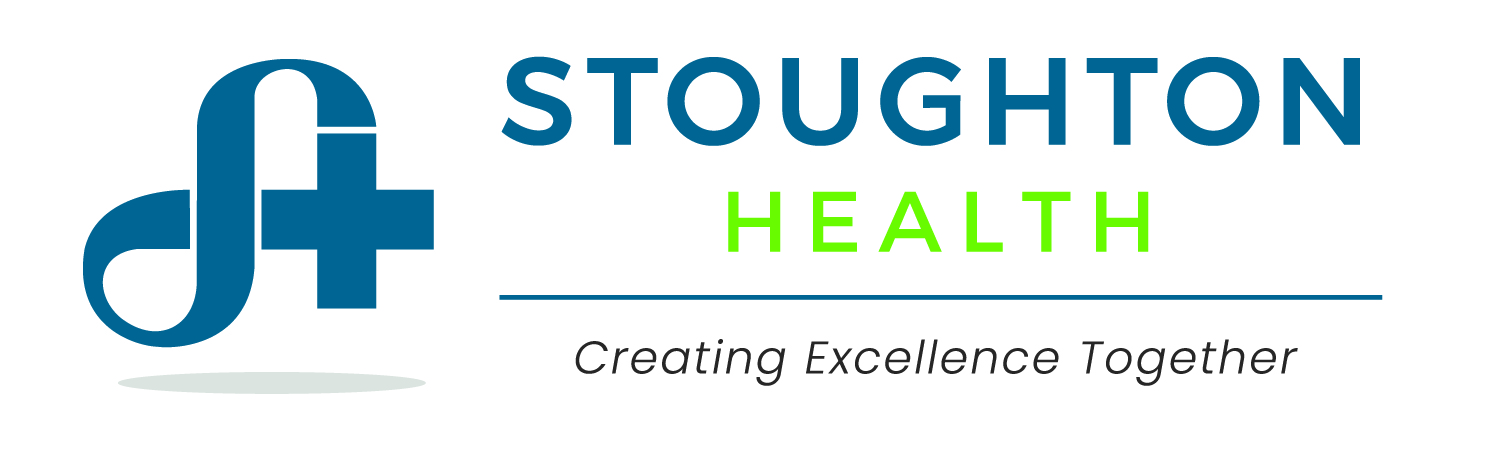 Collaborative Efforts
Since 2013: Partnered with:
Group Health Cooperative, Unity Point Health Meriter, SSM Health, UW Health, and Public Health Madison and Dane County
	Together, we form the Healthy Dane Collaborative (HDC)
This collaborative, data-driven approach ensures we continue to prioritize the most pressing health needs within our community.
Defining Our Community – Why Dane County
Stoughton Health’s primary service area includes Dane County communities of: Stoughton, Oregon, McFarland, and Cottage Grove.
Dane County residents comprise:
71% of Inpatient cases
78% of Emergency Department patients
74% of Other Outpatient (rehab, lab, urgent care) 
59% Outpatient Surgery
33
Community Health Needs Assessment (CHNA)
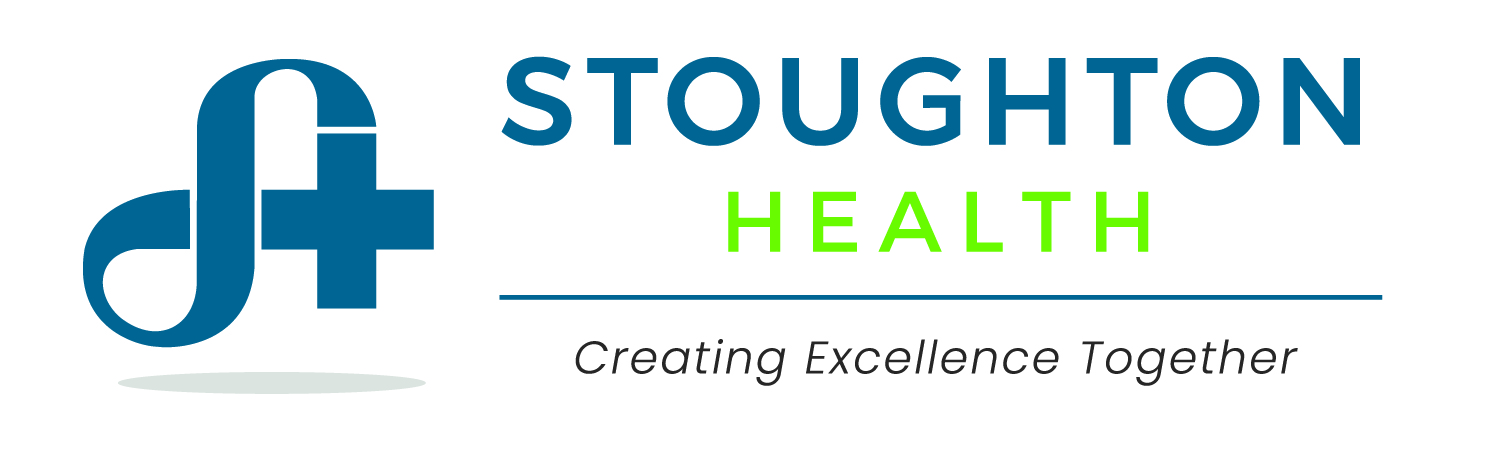 Assessment & Prioritization Process:
CHNA and Implementation Plan provided every three years
Collect and Review Secondary data: U.S. Census Bureau, WHA, WI Dept. of Health Services, County Health Rankings, CDC, National Cancer Institute, Public Health Madison and Dane County, etc.
Primary Data Sources: One-on-one interviews, community conversations with organizations and partners, focus groups – including Stoughton May 6, 2024 & Oregon May 8, 2024           
Clinical Provider Survey
Prioritization Process – analyze, synthesize data and select priority areas as collaborative
Key Focus Areas:
Chronic Conditions
Injury and Safety 
Mental Health and Substance Use
Reproductive Justice 

Commit to understanding cross-cutting issues – food insecurity, housing, access to care, preventative health and transportation.
34
Community Health Needs Assessment (CHNA)
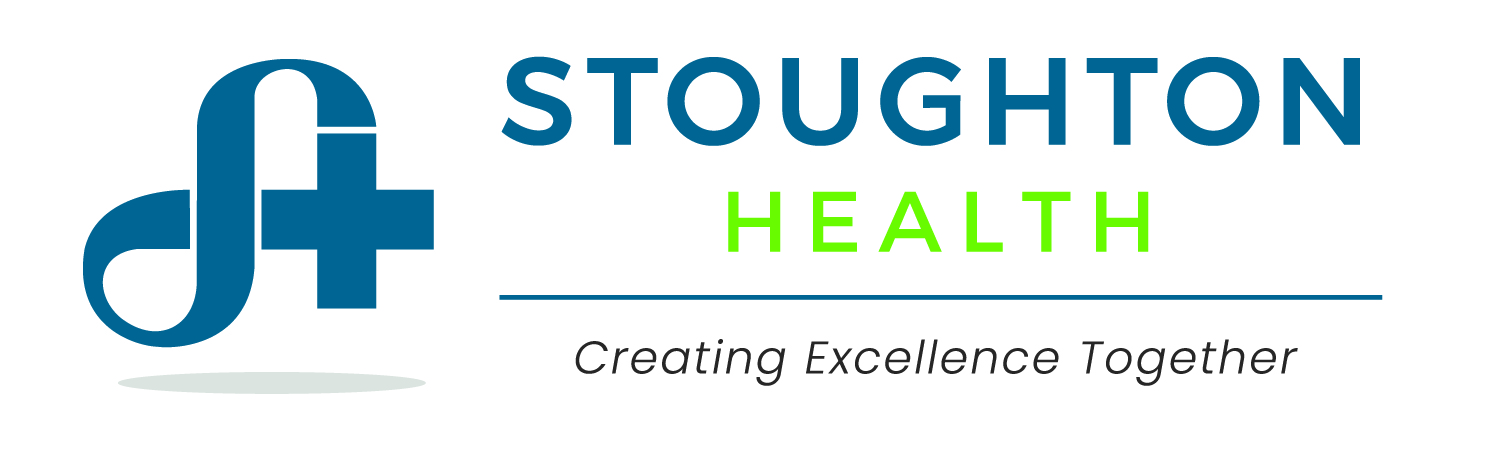 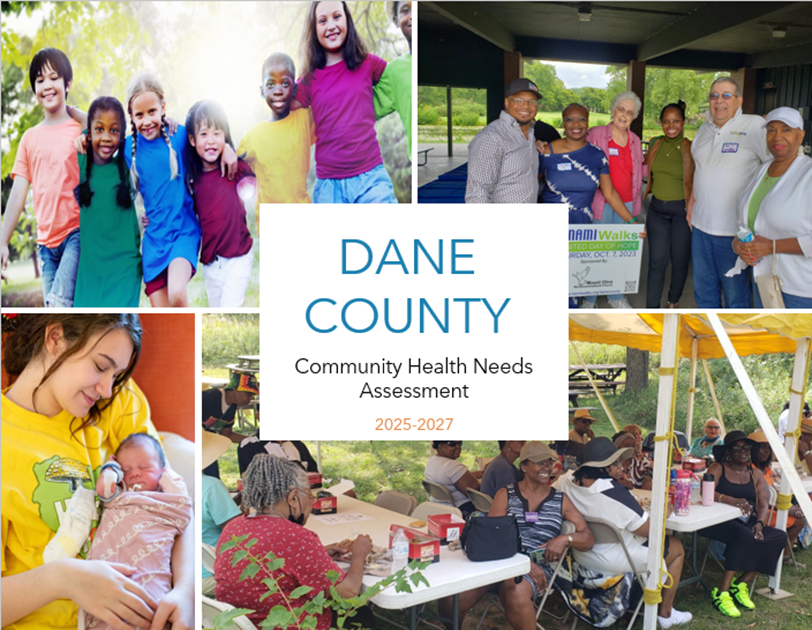 Present to Hospital Governing Board for Approval:
Make the Full CHNA report available to the public: 
Add to website
Hard copies available if requested

* Request Motion to Approve 2025-2027 Community Health Needs Assessment (CHNA). *
35
Finance Committee
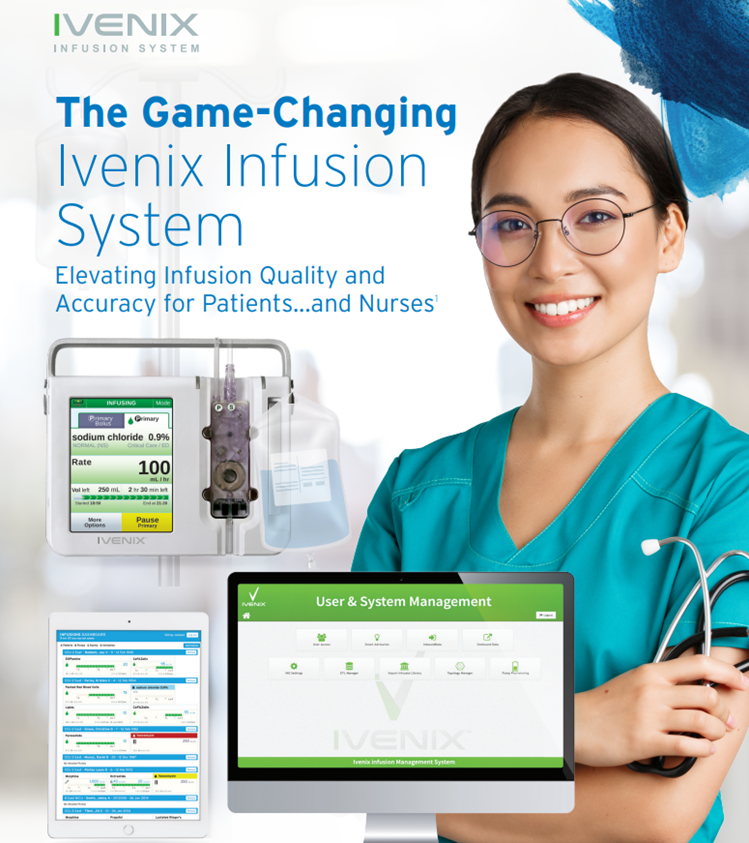 36
Capital Request:
Infusion   Pump Replacement
37
Capital Request: Infusion Pump Replacement(Michelle Abey)
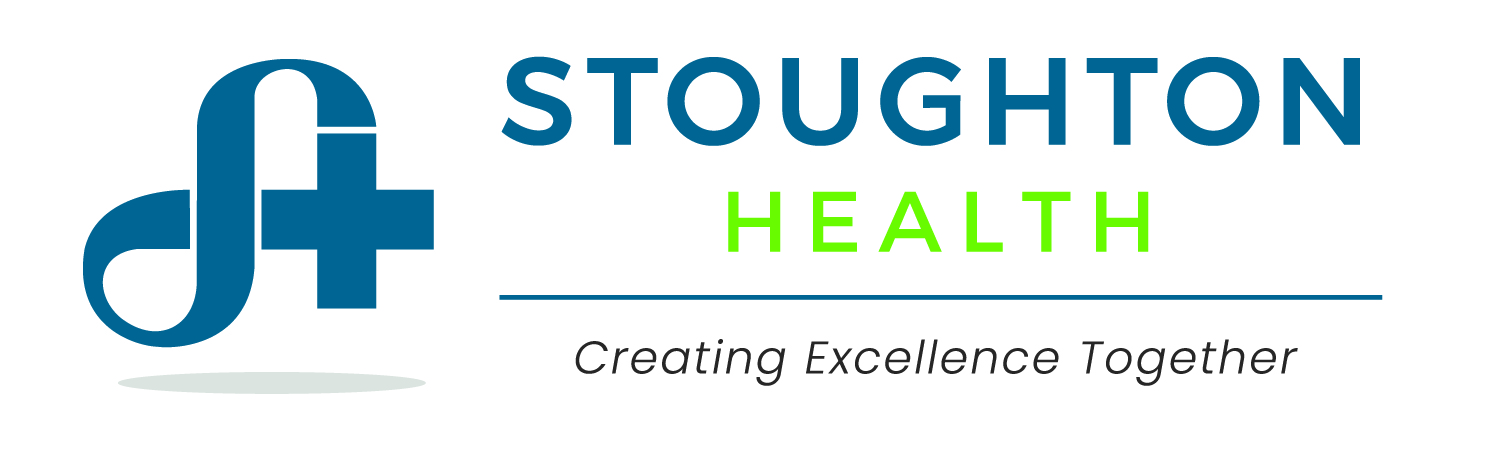 Cost to purchase:  ~$132,000 + implementation – useful life of 7 years
Savings of ~$525,000 over the life of the pumps to own
Enhanced features:
Automatic drug library updates
Electronic Pump Finder
Reporting features
Intuitive touchscreen for ease of use
Prime backs to reduce air bubbles in tubing
*Request Motion to Approve $140,000 of Fiscal Year 2025 Capital for the Purchase and Implementation of Ivenix infusion pumps.
38
Finance Committee
39
Investment Review – ZCM Advisory Group (Michelle Abey)
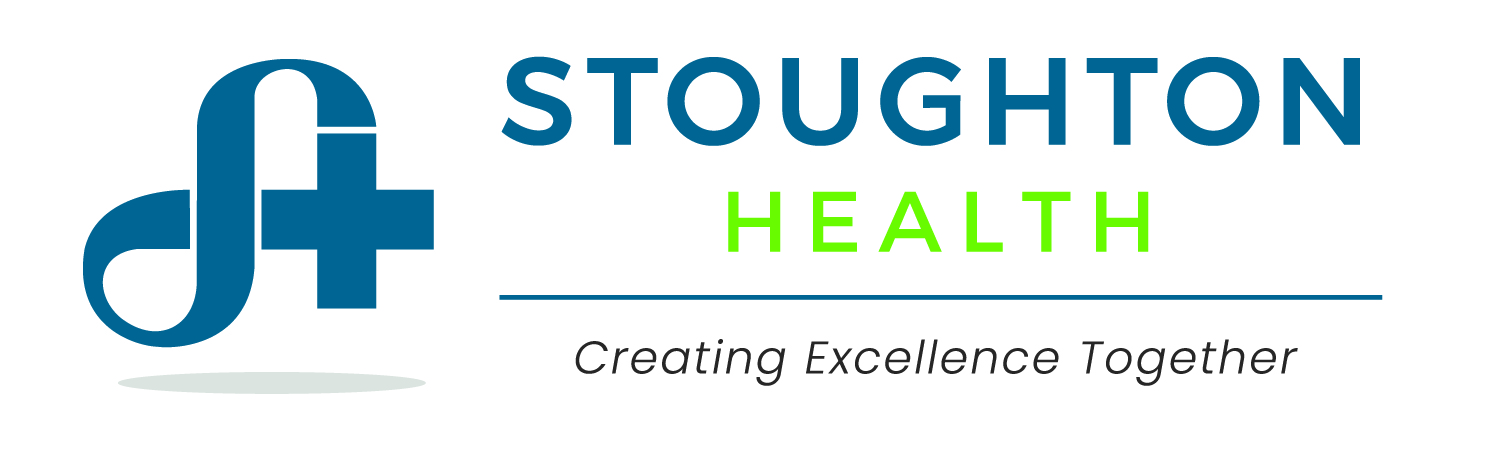 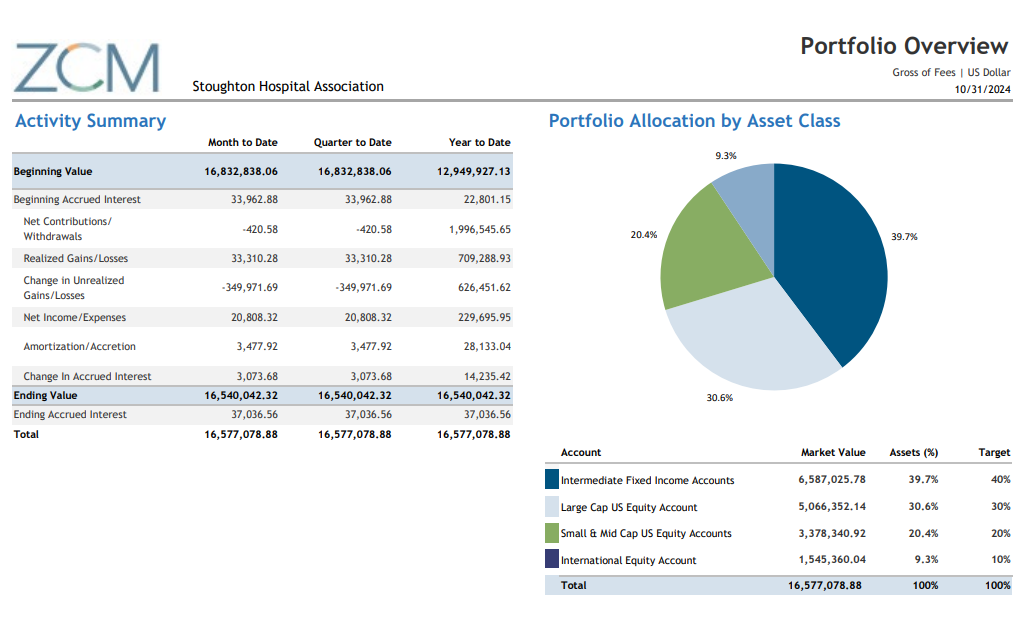 40
Governance Committee
41
Quality Committee
42
Review QM Council Minutes  (Donna Olson)
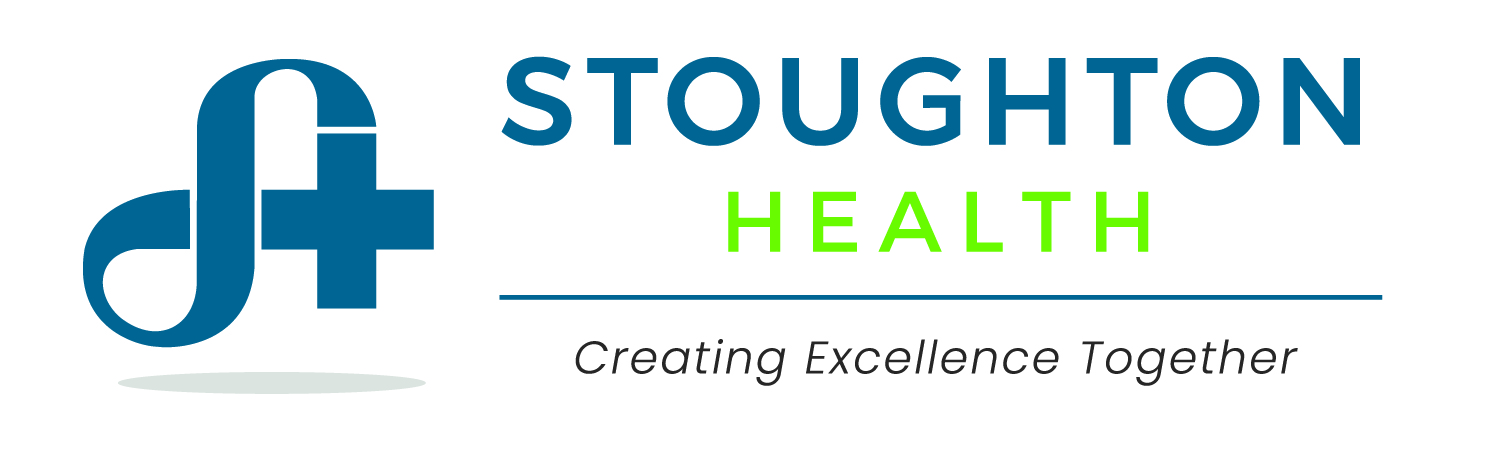 Closed CI Projects – September 2024:
Fixed Dose Kcentra® for Anticoagulation Reversal
Fluorescent Surface Monitoring
Café POS system 
Purchasing Workflow Process
43
Audit Compliance/Risk Management Committee
44
FY2024 Audit Review and Acceptance (Kris Krentz)
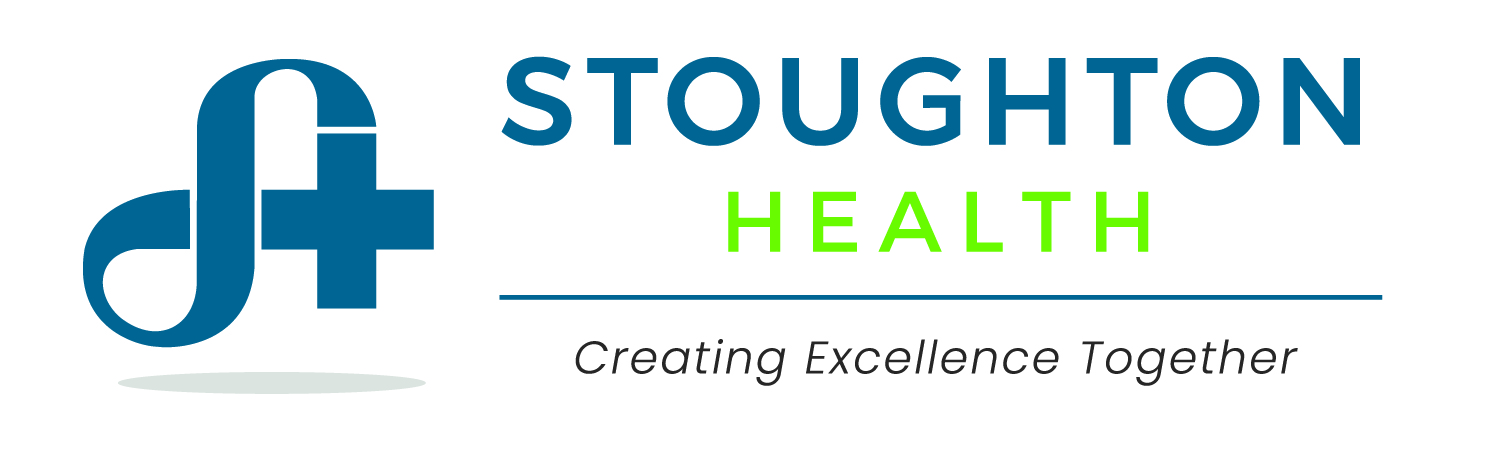 Unmodified, "Clean" Opinion
Significant Estimates:  Collectability of Patient Receivables & Estimated Third-Party Payor Settlements
Significant Disclosures:  Long-Term Debt – Terms & maturities & financial covenants
Corrected and Uncorrected Misstatements • No misstatements detected as a result of audit procedures.
No Difficulties Encountered in Performing Audit.
* Request Motion to Approve Stoughton Hospital Association FY2024 Audit Report and Governance Letter. *
VP HR, Campus Planning & Operational Support Services Summary
Chris Schmitz
46
Facilities Updates
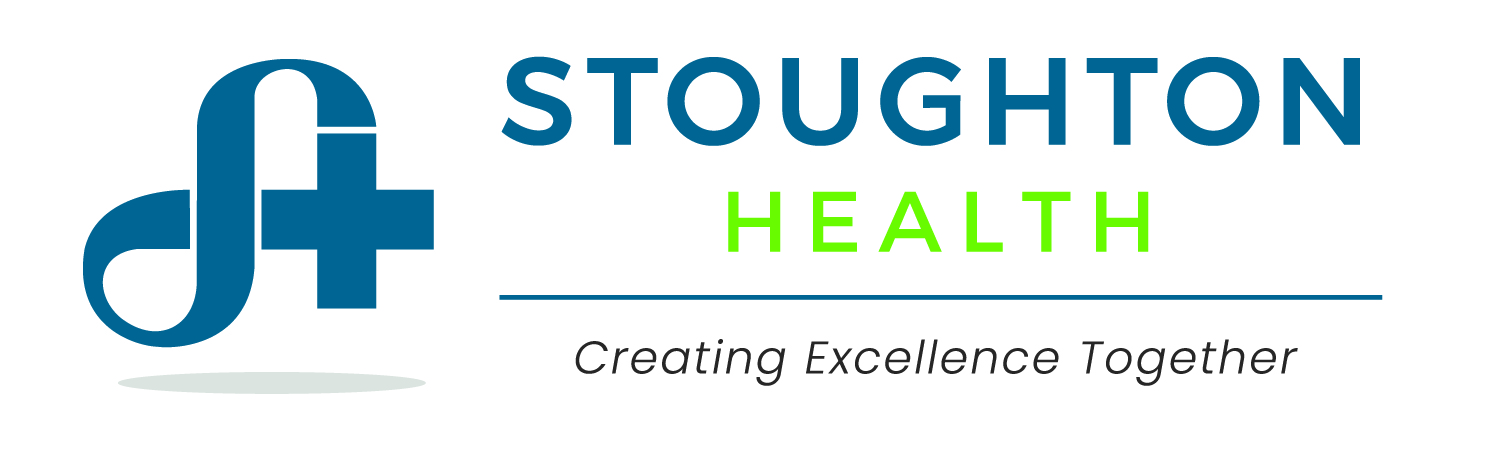 Active capital improvements to café, surgical services, Oregon Urgent Care, and Community Health & Wellness Center
Continued plumbing issues in 1956 building
Added EV installation ports through ChargePoint
Solar project 
Purchased residential homes at 700, 708, and 724/728 (TriCor)
Renters in all three properties
Future of Al’Anon home
47
Staffing Updates
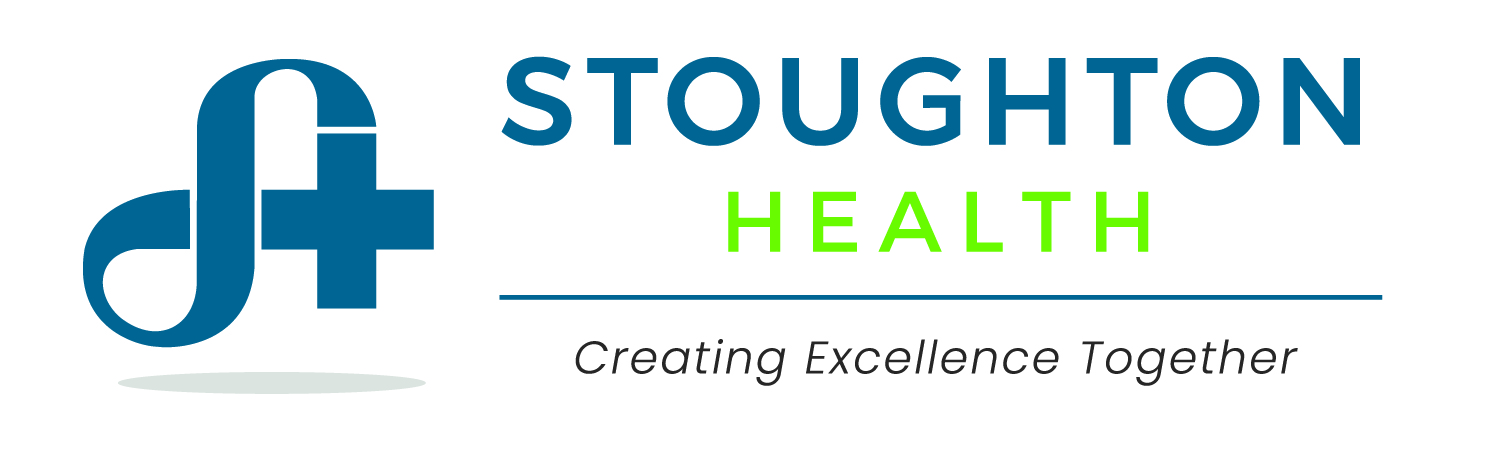 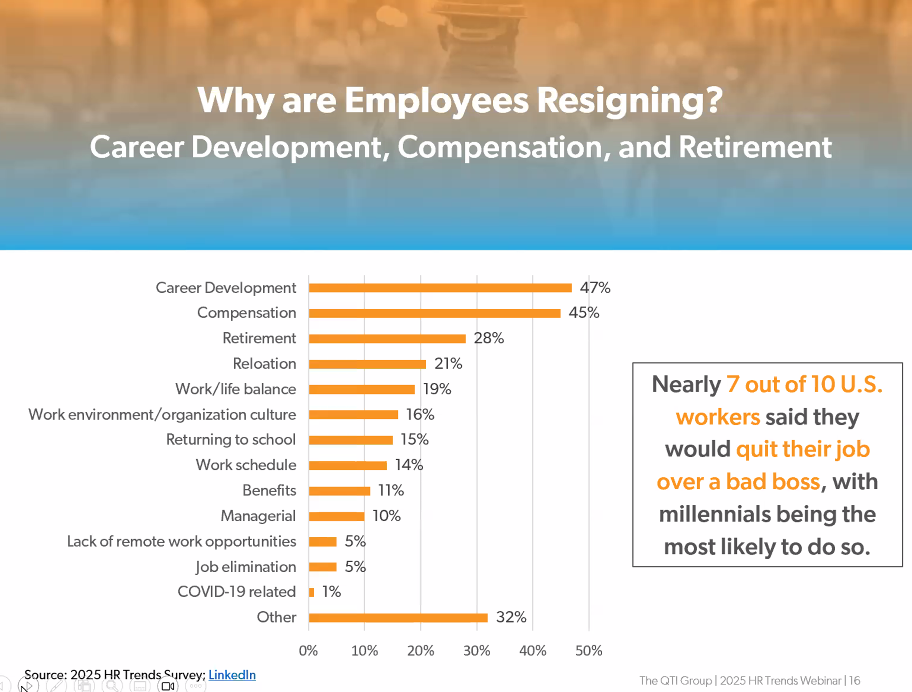 Trends in Resignation Notices:
Our Response
WFD Education Grants
Aggressive pay range increases for entry level and Tech staff
Changes to Retirement plan design
48
Staffing Updates
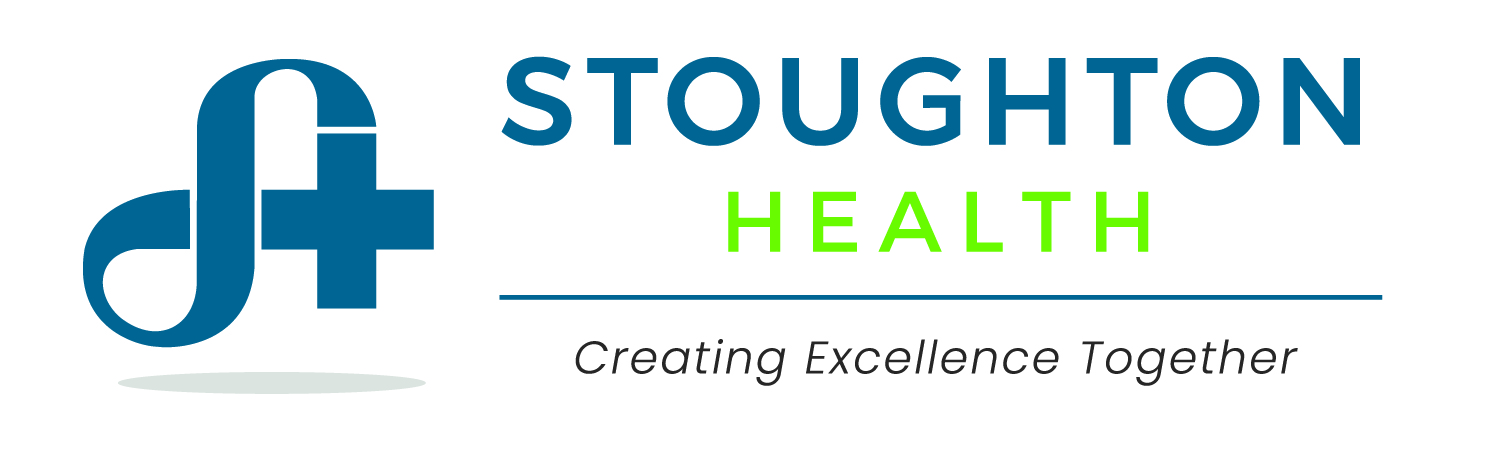 Welcome Chris!
Current leadership openings:
Ortho Surgeon (rescheduled)
Clinic Manager
Director of Experience and Engagement
Still Challenging Openings: Medical Assistants, Surg Techs (with 5K sign-on bonus), Rad Techs, CNA’s, Select RN positions
CFO Summary
Michelle Abey
50
Quarterly Corporate Compliance Committee Report
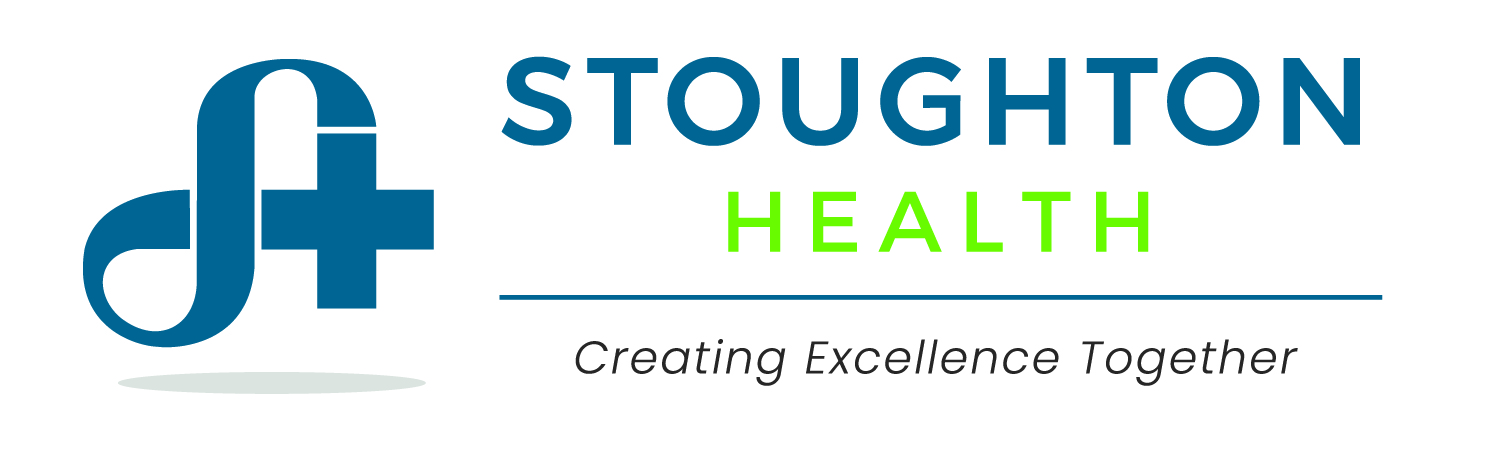 * Request Motion to Approve Quarterly Corporate Compliance Committee Report. *
51
Multi-Specialty Clinic Updates
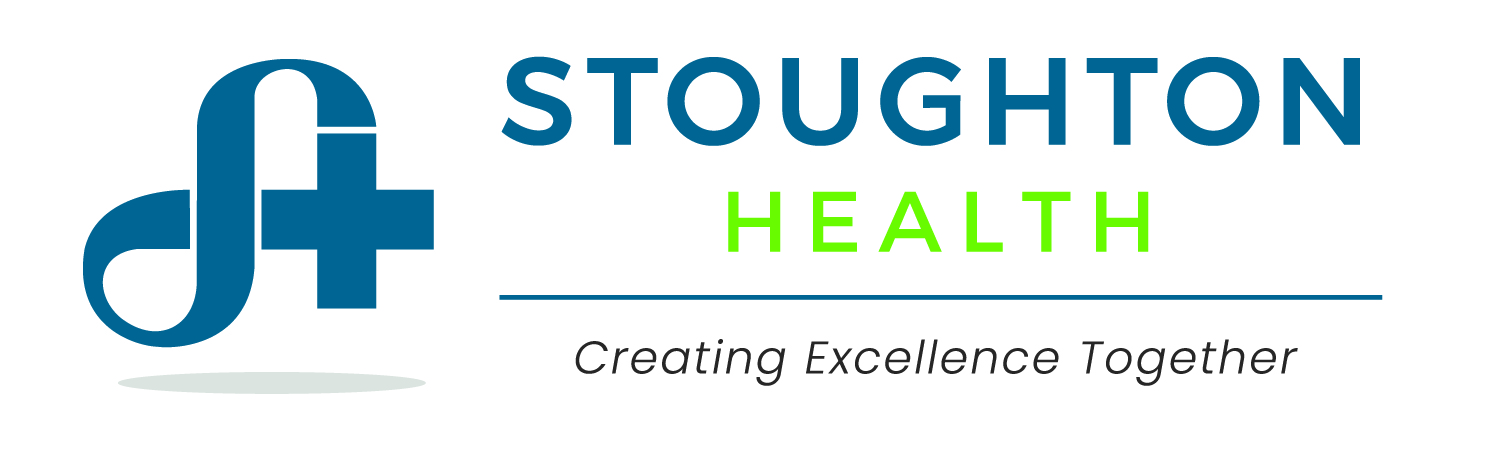 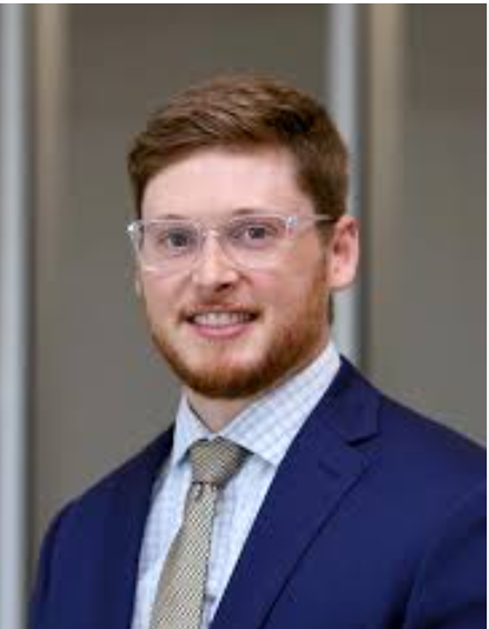 DHP (Medica) continues to deny request to panel Dr. Lind.
Board officer meeting with Medica on December 11th.
52
Stoughton Health Outpatient Center (SHOC)Updates
Bond Funds Entirely Drawn
Expenditures through 11/30/2024:  $19,413,251
JP Cullen to be completed mid-February
First patients seen – week of April 28th
Tour Tonight – 4 pm – Meet East Side of Hospital
Departments Moving:
Cardiac Rehab
Stoughton Rehab Services (SWAC)
Multi-Specialty Clinics – Cardiology, General Surgery, Orthopedics, Podiatry, Urology
53
Stoughton Health Outpatient Center (SHOC)South Lot Paving and Striping
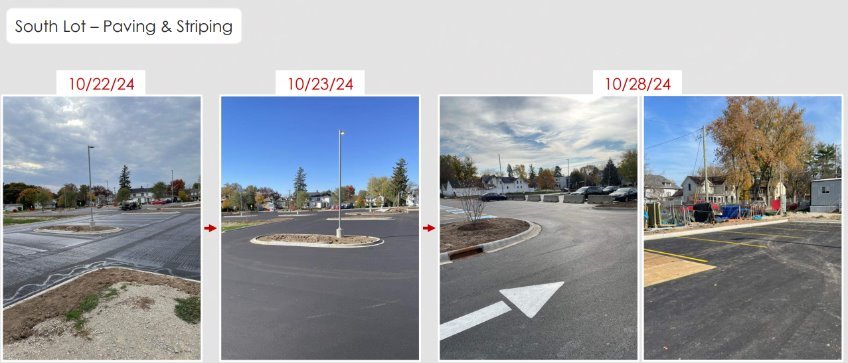 54
Stoughton Health Outpatient Center (SHOC)Flooring Installs – Level 1 North
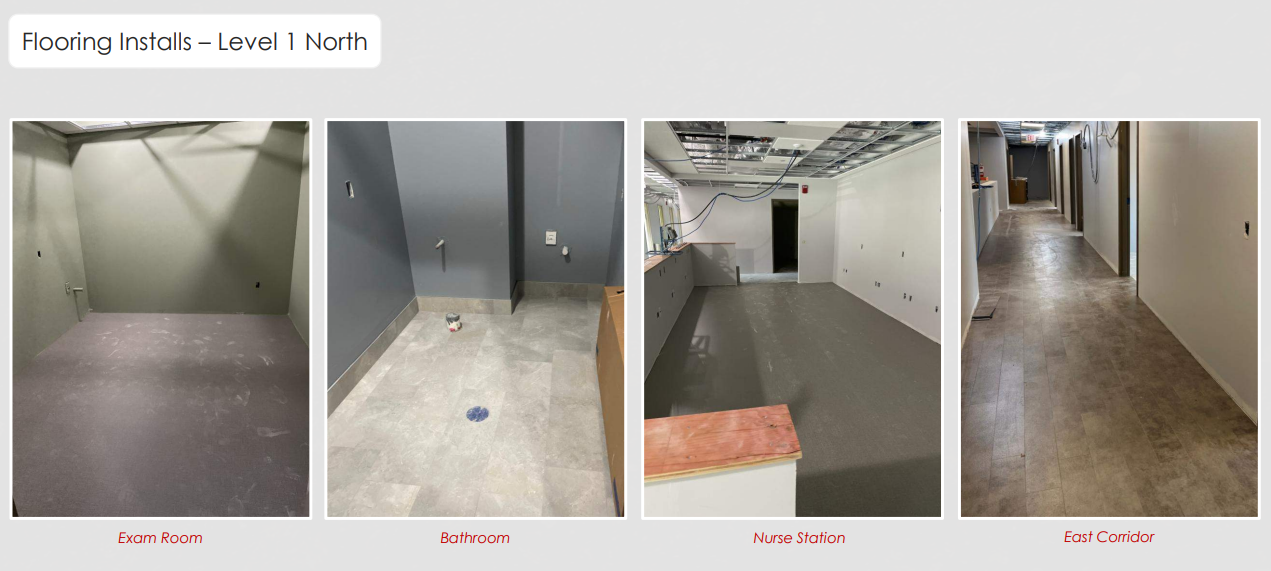 CNO Summary
Amy Hermes
56
DNV Survey Update
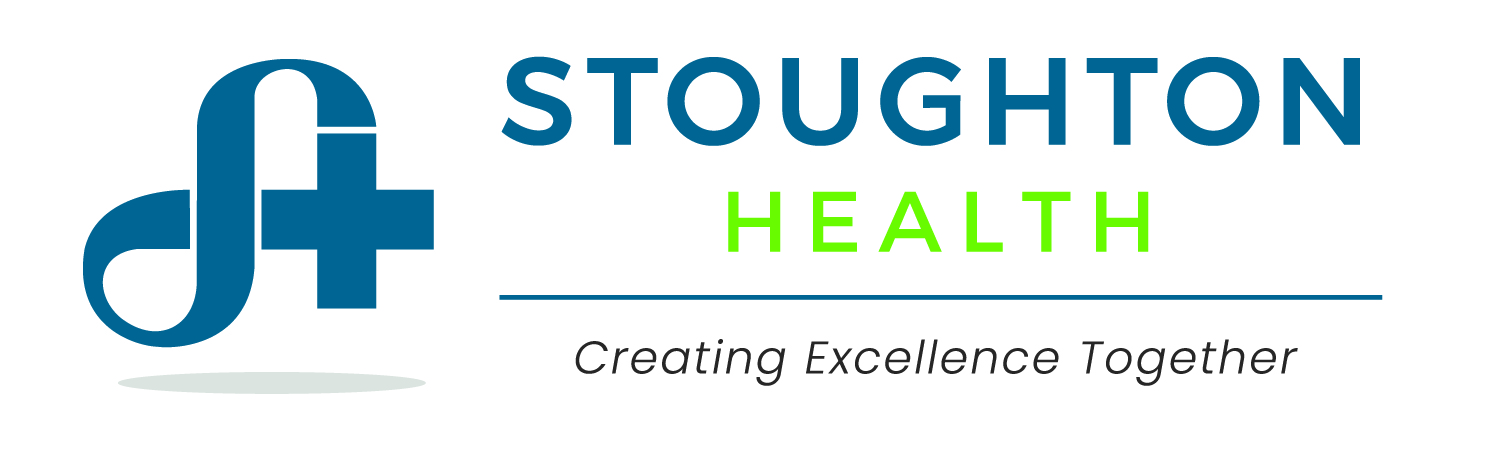 Minor Non-Conformity (NC) (Category 2) Findings: 
NC 2-1 Patient Rights Grievance Procedure
NC 2-2 Patient Rights Care in a Safe Setting: Patients at Risk of Harm to Self or Others Physical Environment Facility
NC 2-3 Physical Environment Hazardous Material Management
Major Non-Conformity (NC) (Category 1) Findings:
NC 1-1 Patient Rights Restraint or Seclusion: Staff Training Requirements
NC 1-2 Physical Environment Life Safety Management System
57
Cottage Grove Urgent Care
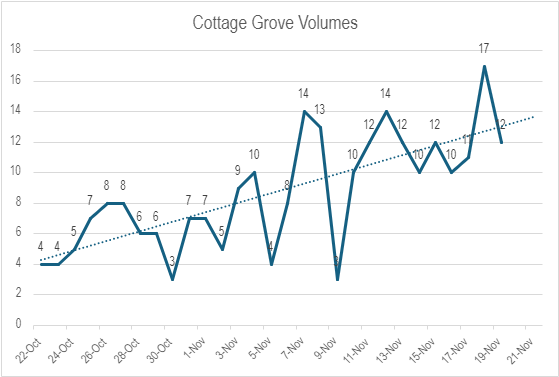 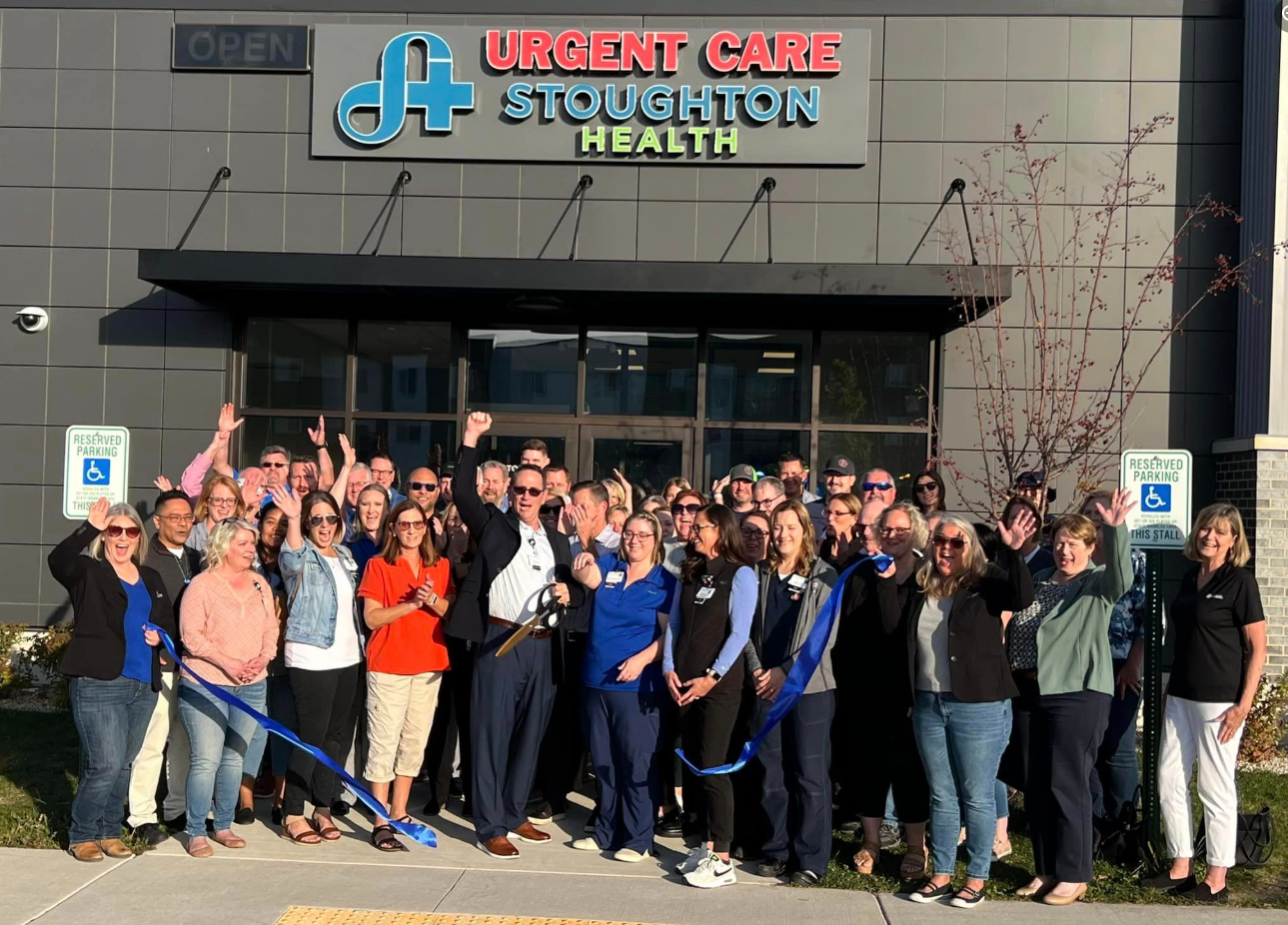 58
Oregon Location Expansion
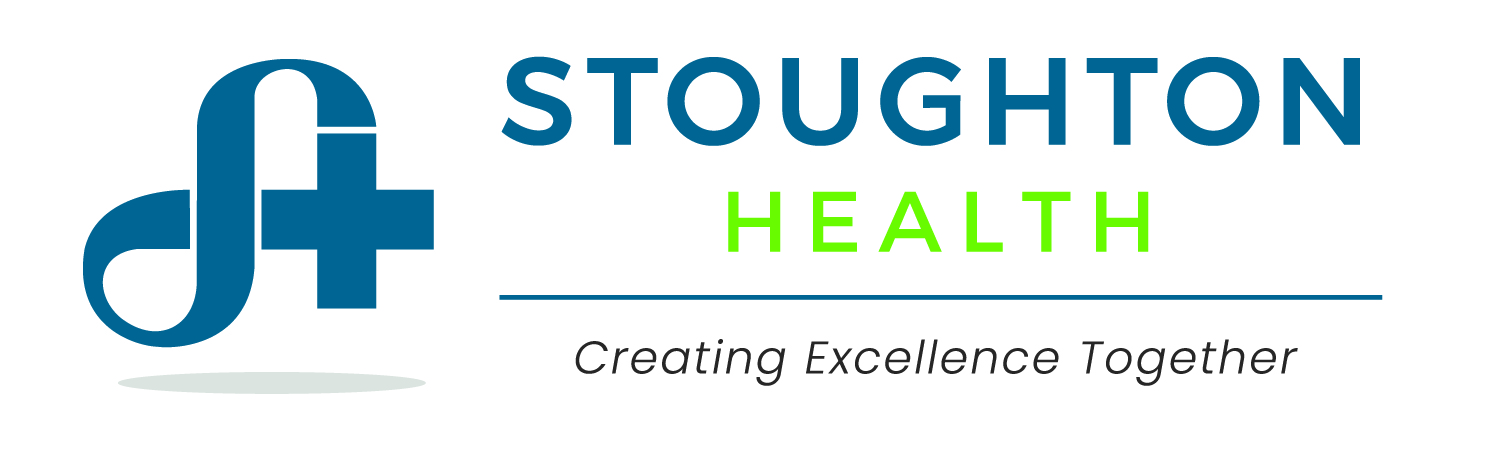 Moved into new space on November 20th
Expanding Urgent Care hours (February 2025):
Monday-Friday: 8 AM -   8 PM
Saturday-Sunday: 9 AM - 5 PM
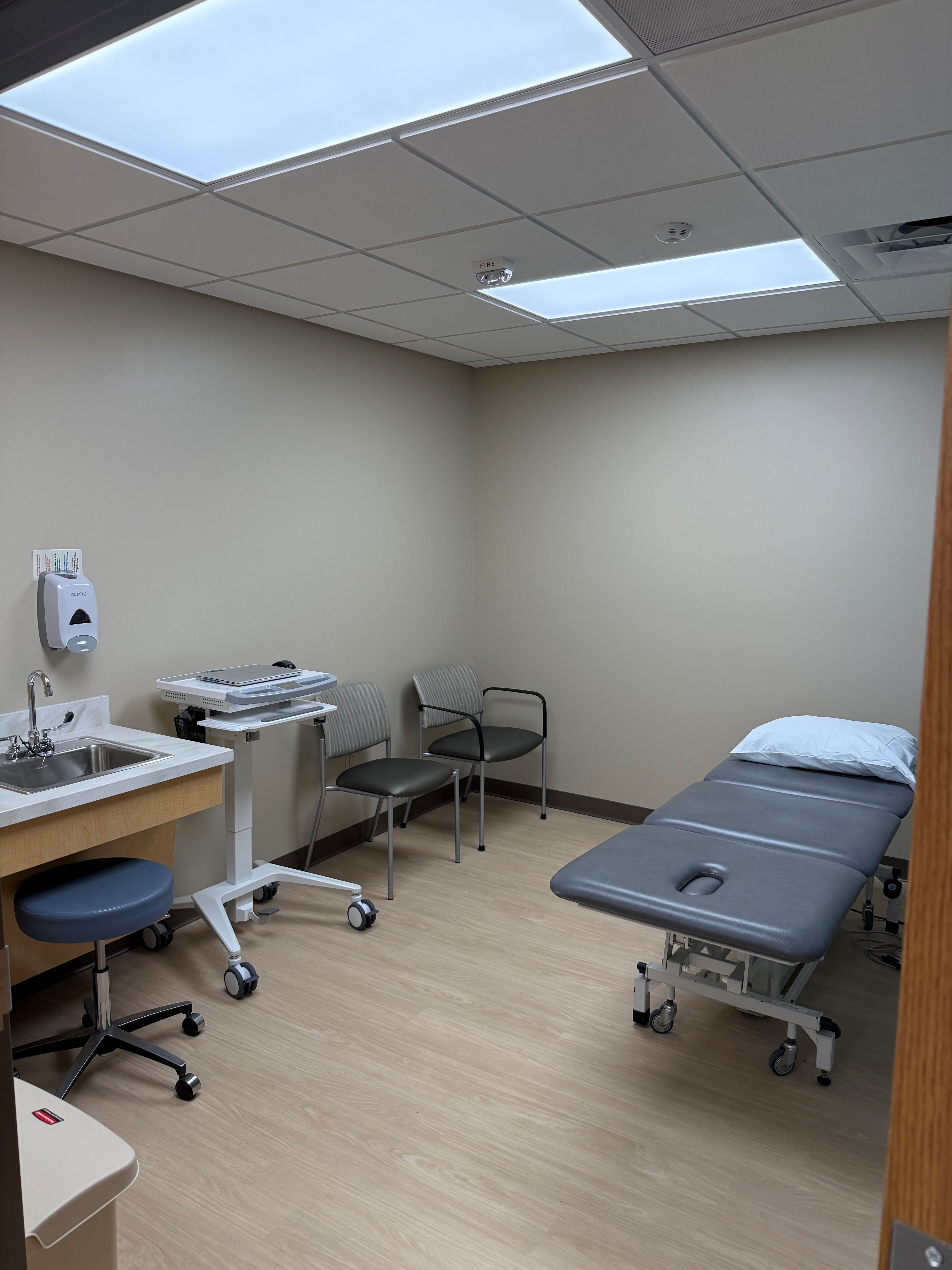 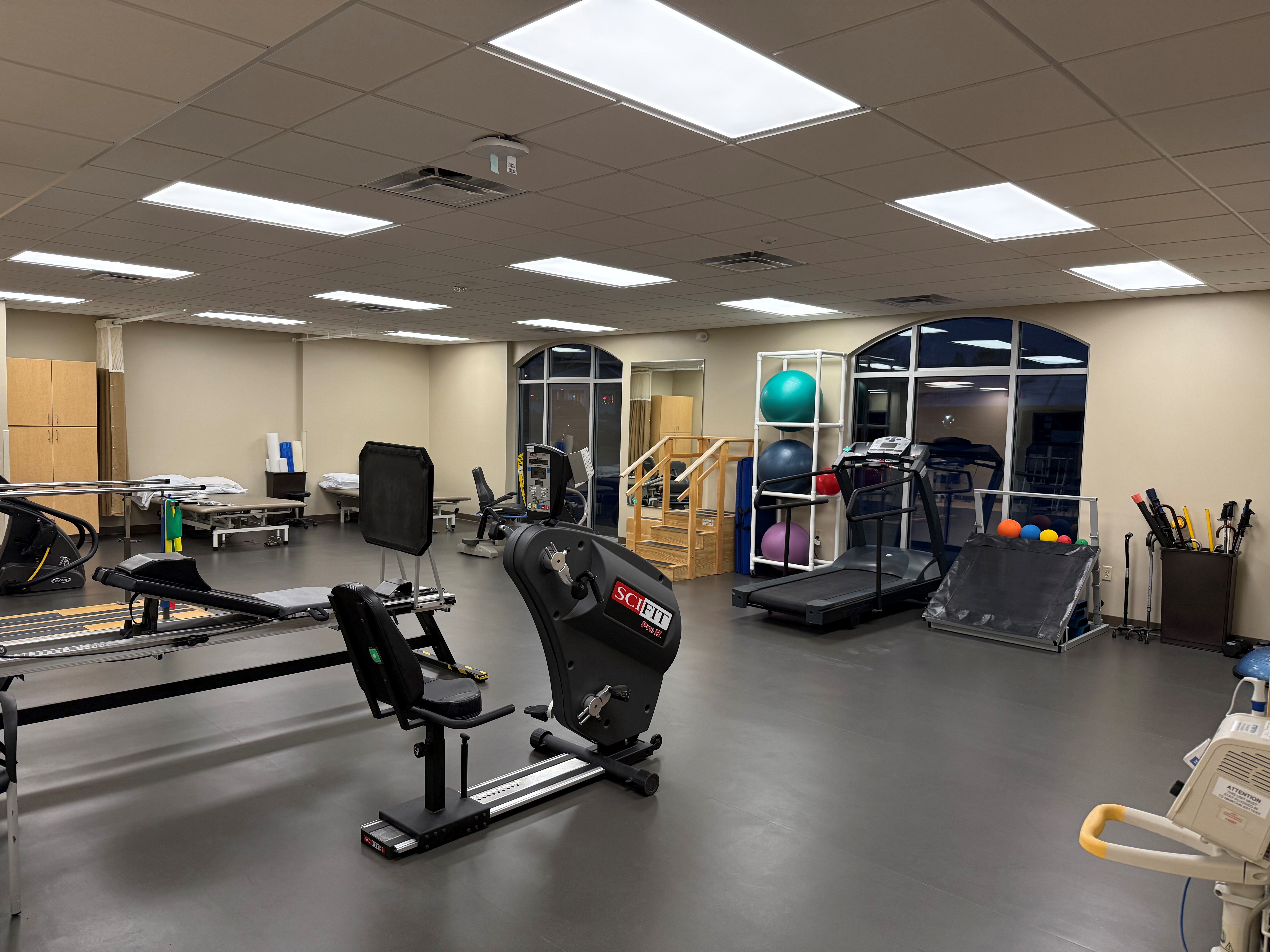 59
Operating Rooms & Sterile Processing Department Renovation
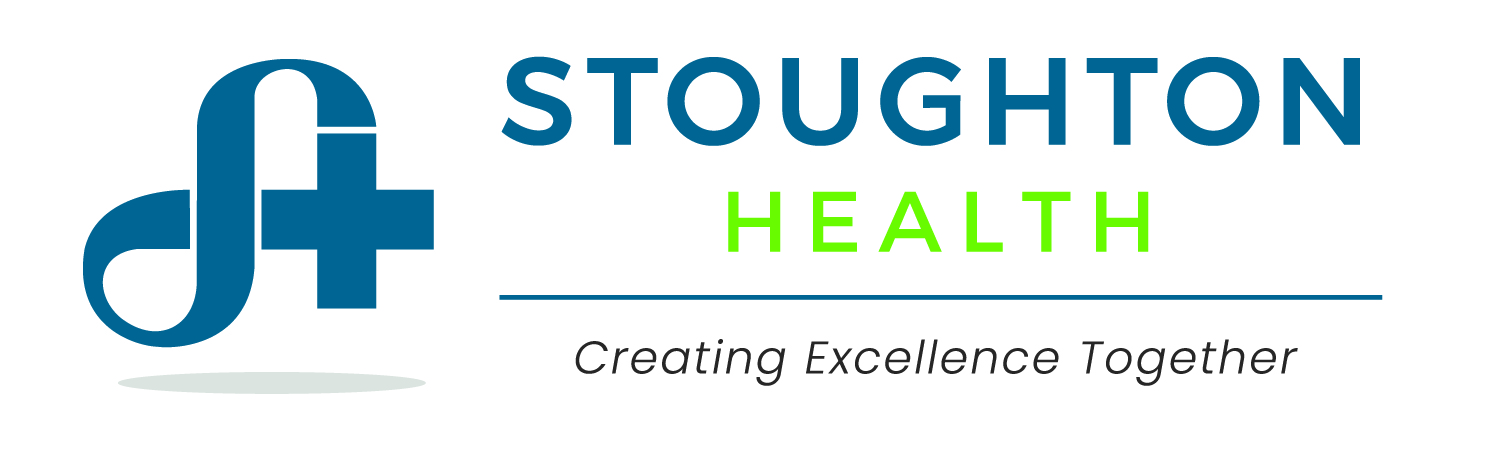 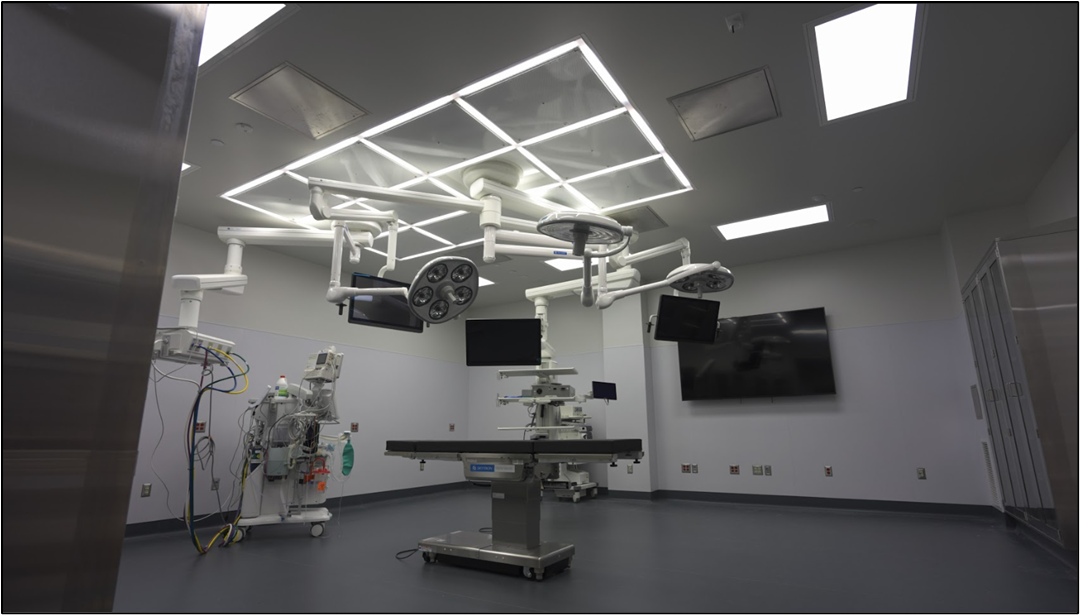 OR 4: Operational, Under Budget

OR 3: Operational, Under Additional Budget Dollars Approved

SPD: Phasing Has Started, Issues identified pertaining to soft water and adding a disinfection system.
60
Integrated Telehealth Partners
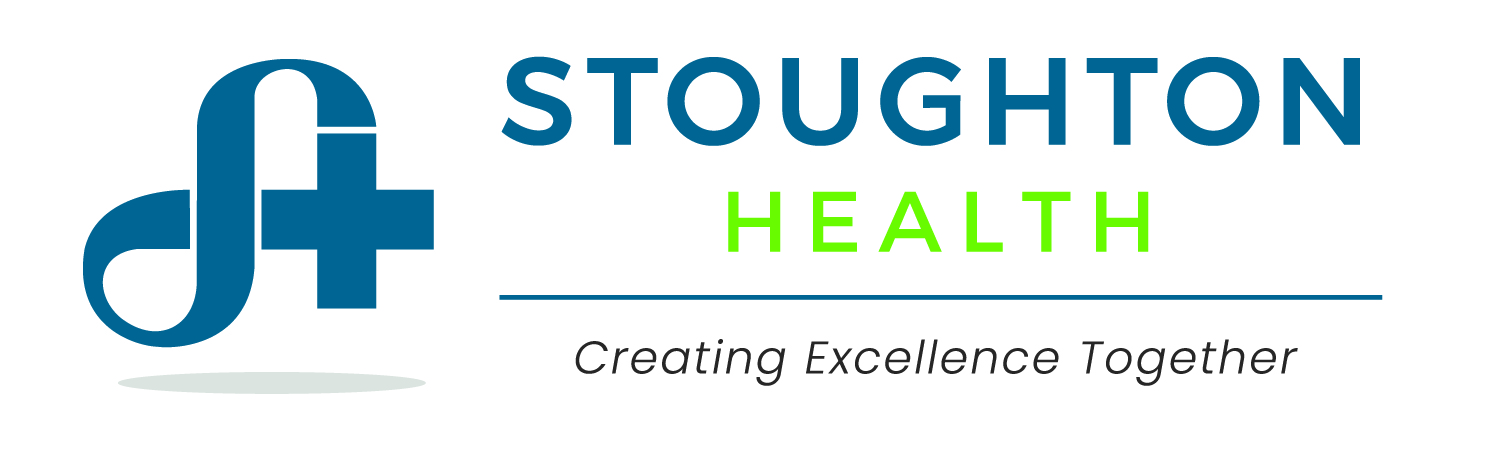 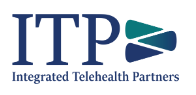 ITP provides round the clock providers that support our ED providers with crisis management, medication evaluations, placement coordination and ongoing therapy needs.  
Fiscal Year 2023
38 Consults
31 Assessments
4 Phone Consults
3 Reassessments
11 Cases Required Placement
Annual Cost to SH: $31,000
CONSENT AGENDA
62
MCE Meeting Minutes – October 2024
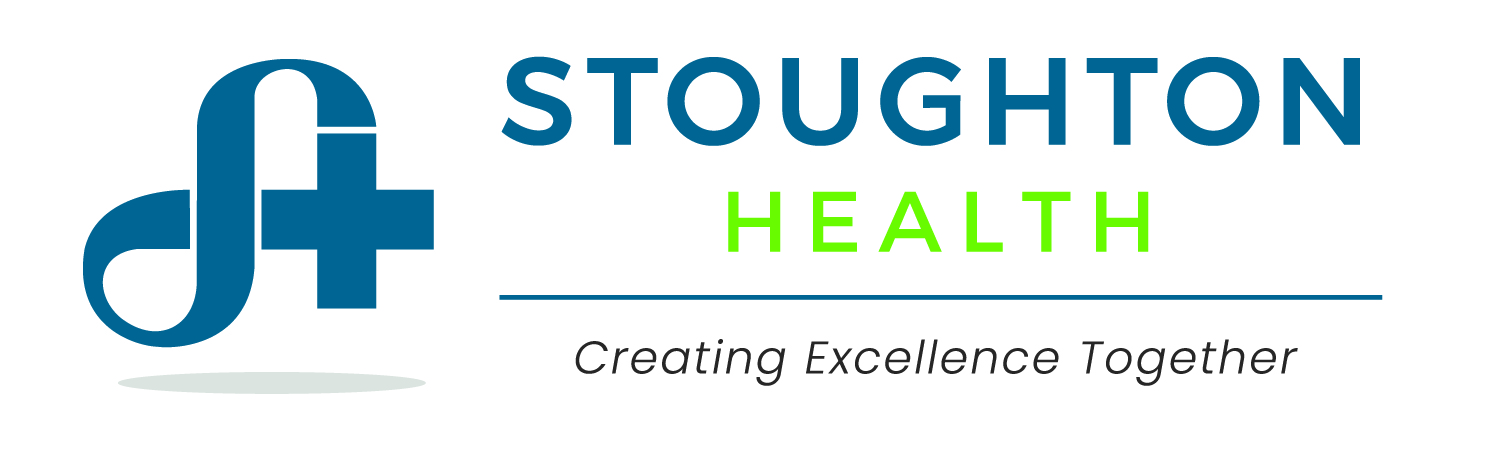 Reviewed Utilization Report noting variances
Discussed two lab tests 
Creatine kinase (CK) which is an enzyme found in muscles, heart, and brain which is elevated if there is damage
Fluid cell counts which aid in diagnosing inflammation and infections
Updated on IV Fluid Shortage and status at SH
63
MEC Meeting Minutes – November 2024
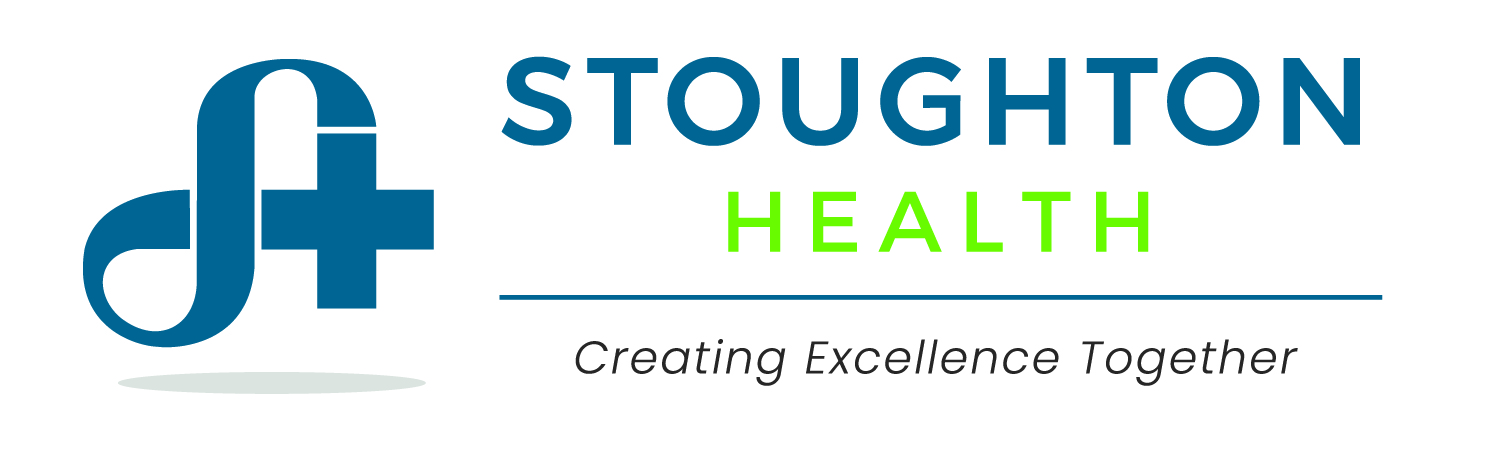 Further lab test discussions brought up at MCE
Discussion about adding Cottage Grove to scholarships in the future
Improving communication related to direct admissions/transfers from other hospitals
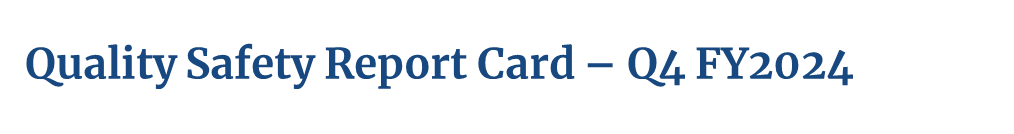 64
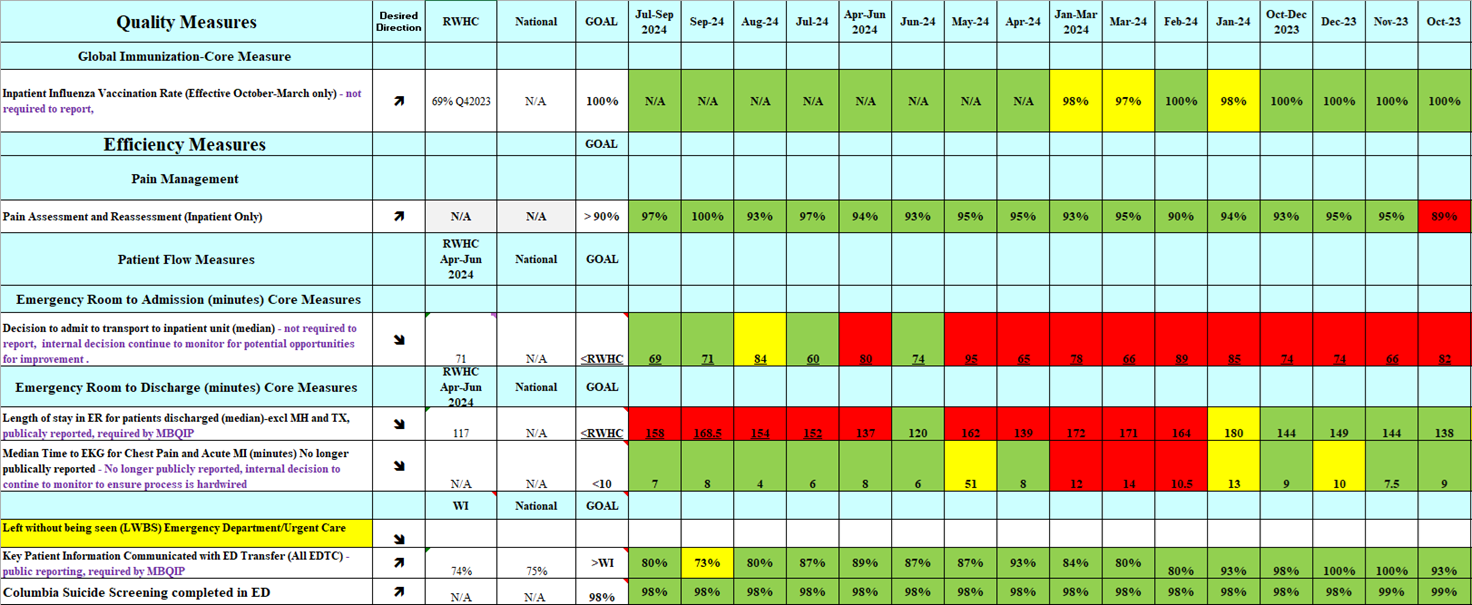 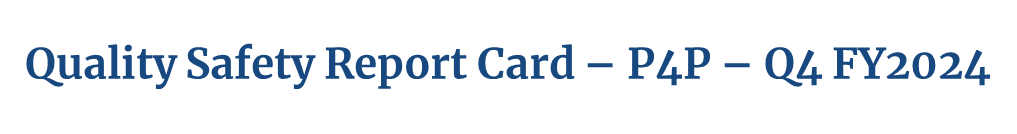 65
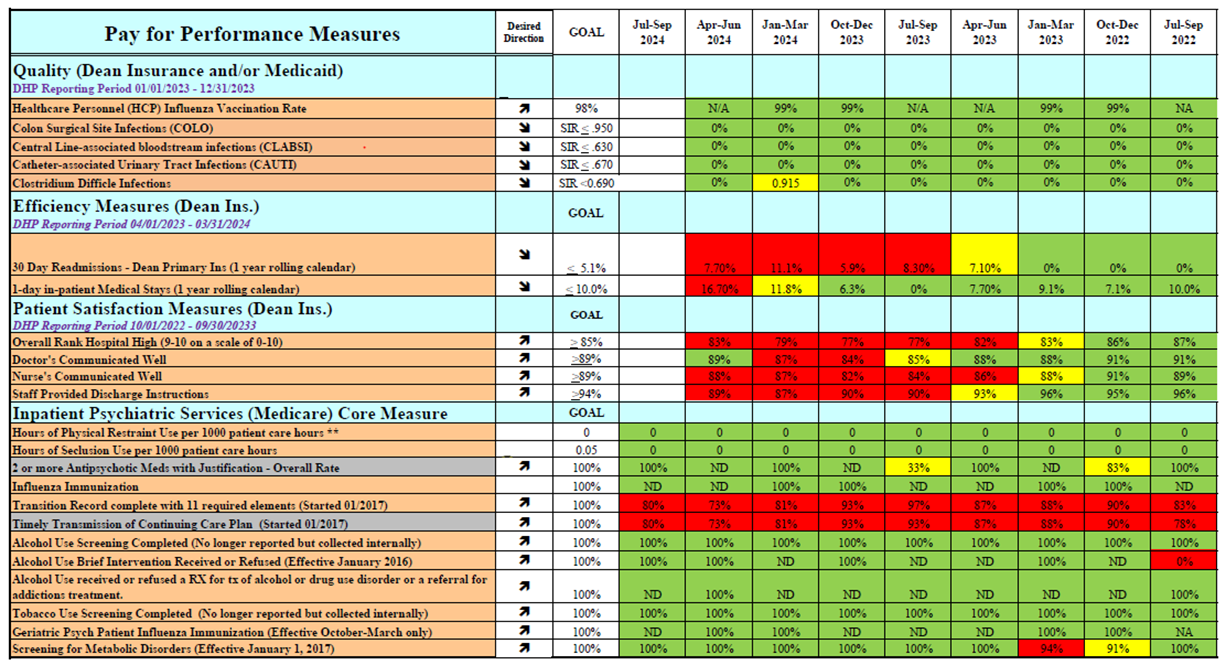 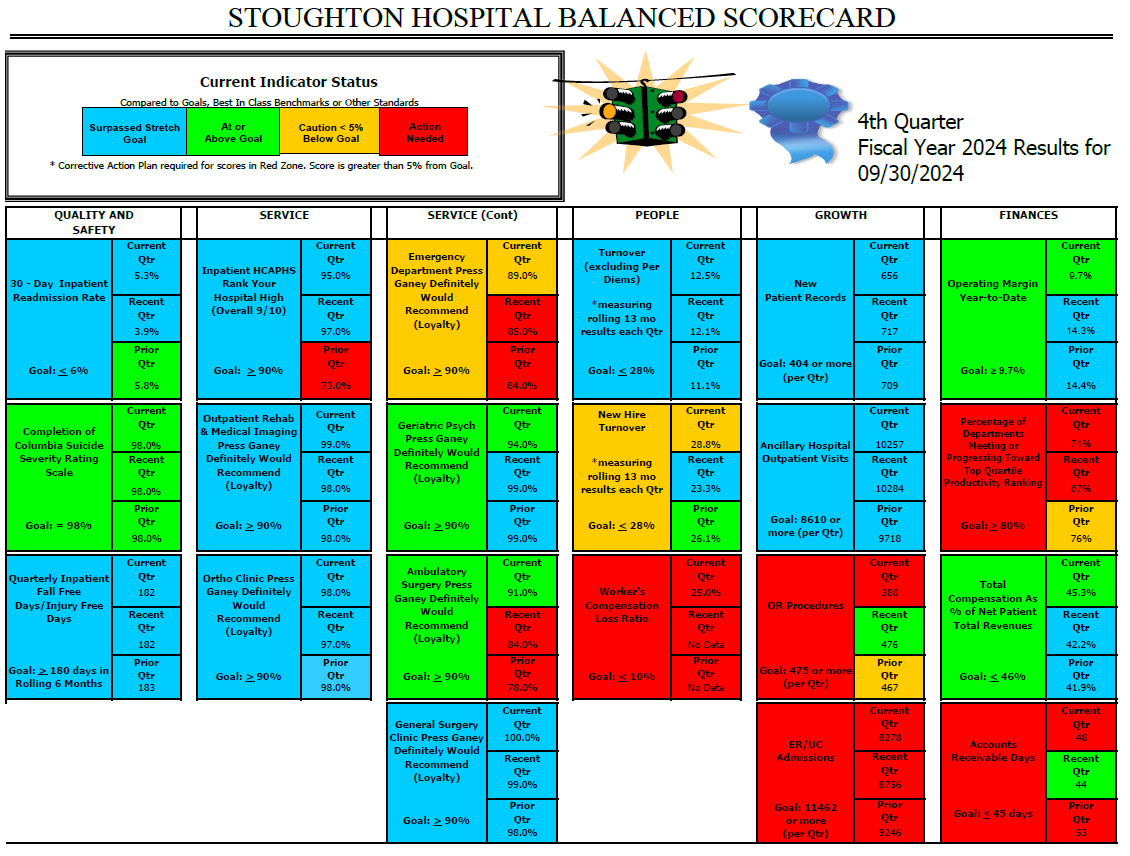 66
67
Patient Safety Meeting Recap – September 2024
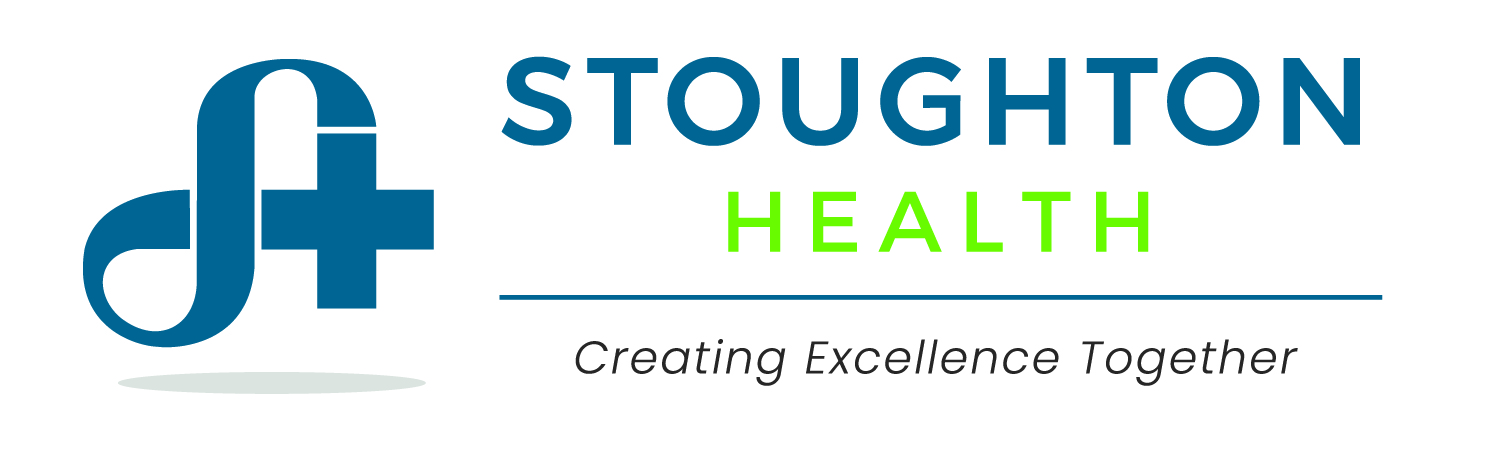 Medication Management Review: Focus on Controlled Substance Documentation (QM Project for CRNAs)
Monitoring of Falls and impact of Virtual Sitter (implemented March 2024)
Root Cause Analysis regarding tonsillectomy case completed
New Stroke Coordinator, Amy Dunn, ED RN
68
Infection Prevention Meeting Recap – September 2024
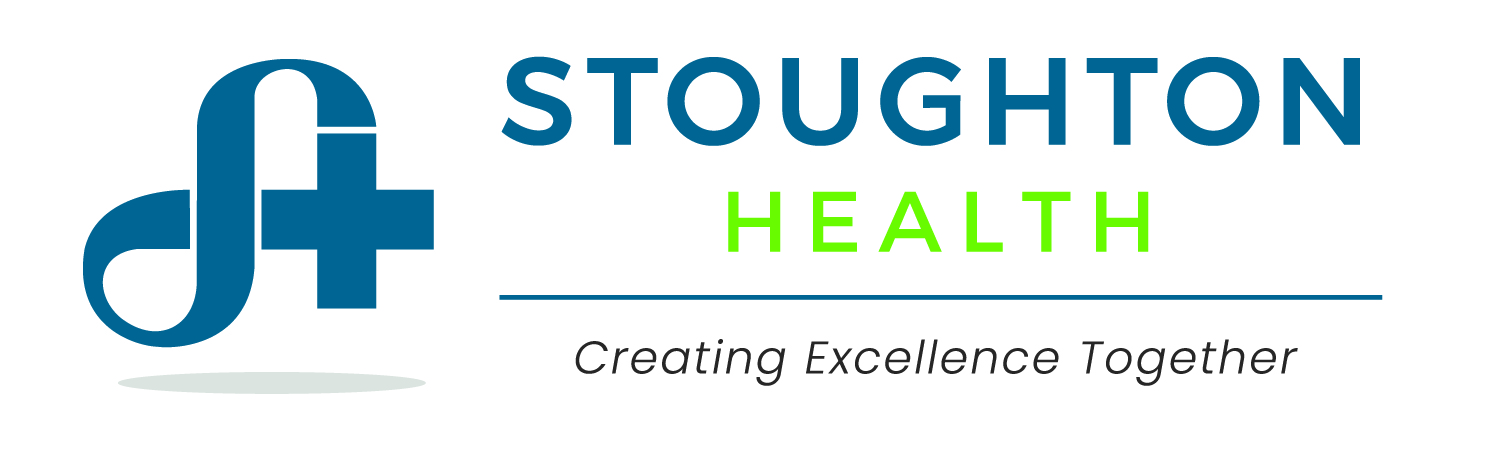 Respiratory Surveillance Reporting (in September Influenza A was low in WI, increased activity with rhinovirus/enterovirus and COVID, norovirus was low 
Pharmacy Temperature and Humidity issues resolved with new sensor
Blood culture contamination rate reduction with device implementation continues to be monitored.
ICRAs (Infection Control Risk Assessments)
Active ICRAs OR3 (no closed) and Oregon
Upcoming SPD
* Request Motion to Approve Consent Agenda. *
CEO Summary
Dan DeGroot
71
Service Development
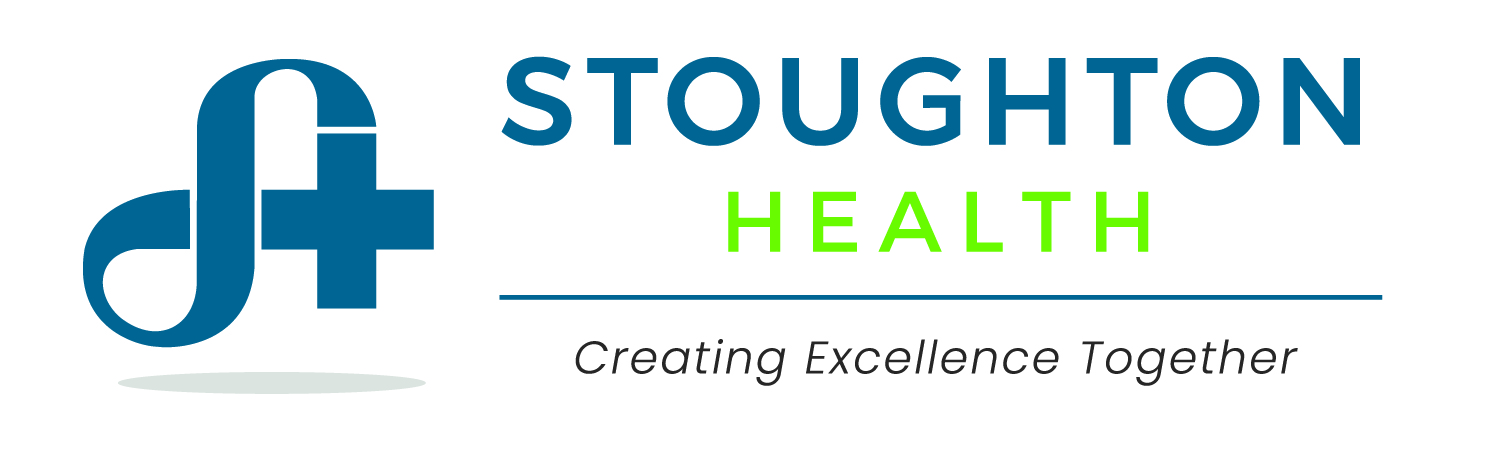 Non-surgical Muskuloskeletal Services Update 
Four options being explored (Pauline Cass is supporting)
Cardiology 
Working to increase APP utilization to increase new patient referral capacity.
Meeting with independent group on 12/02 to explore outreach potential.
SSM
Has formally waived their right of first refusal to both services.
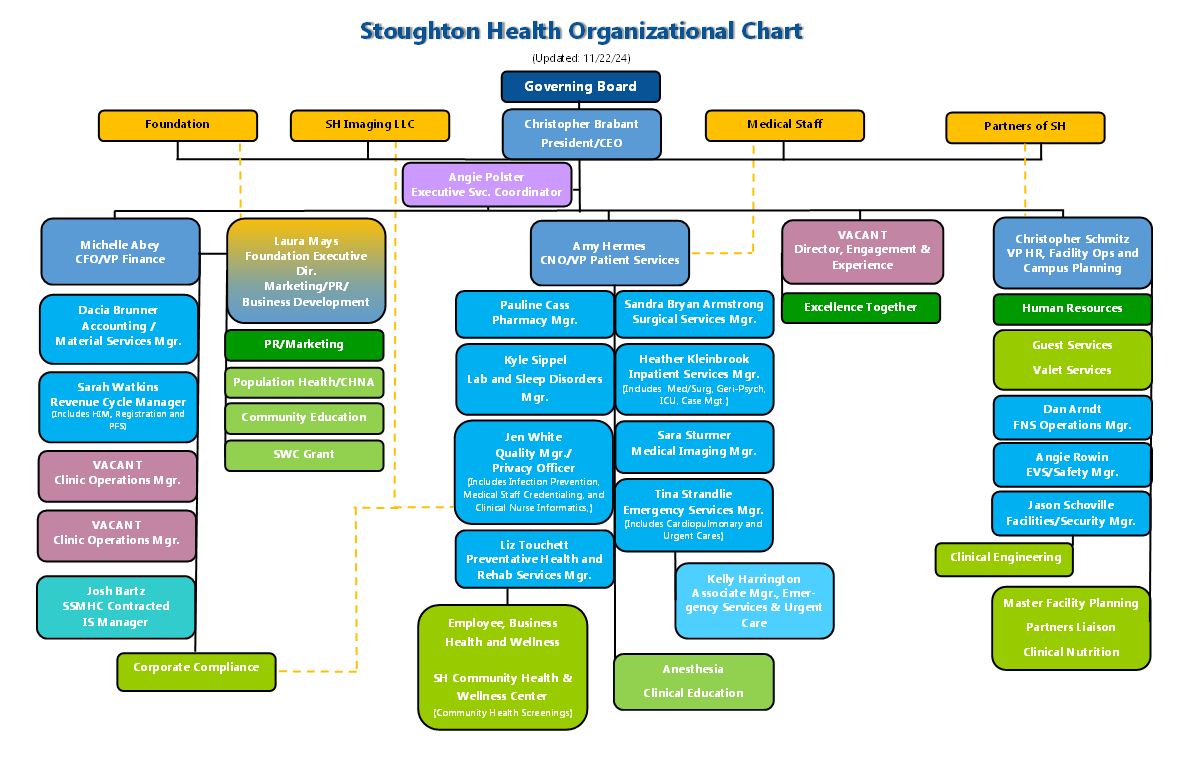 72
Foundation Director / PR / Marketing Summary
Laura Mays
74
Foundation Board – SHOC Tour
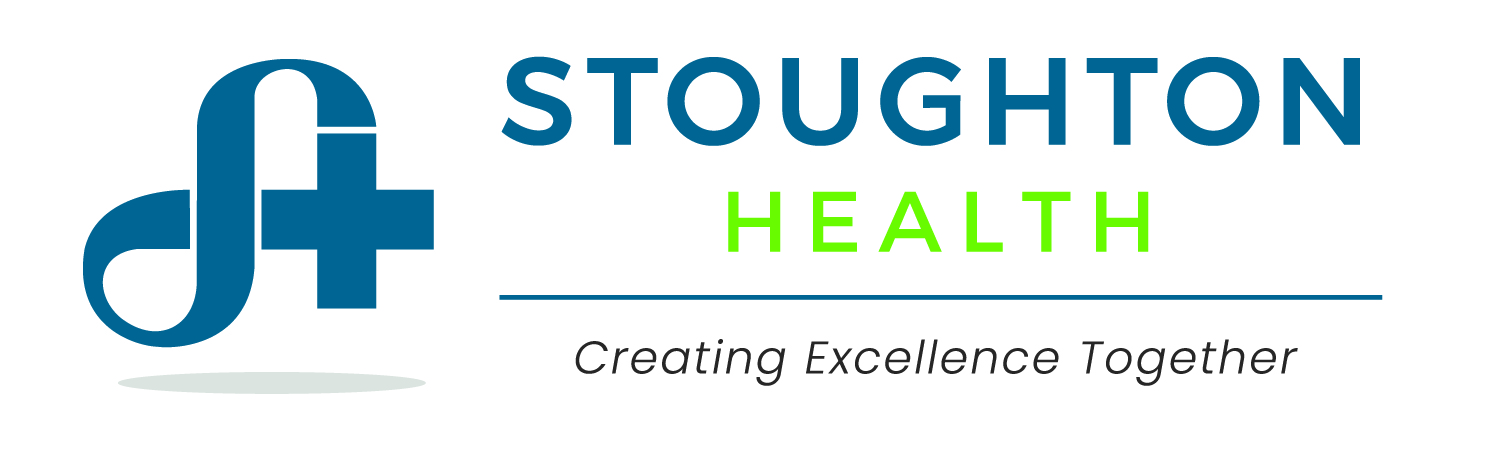 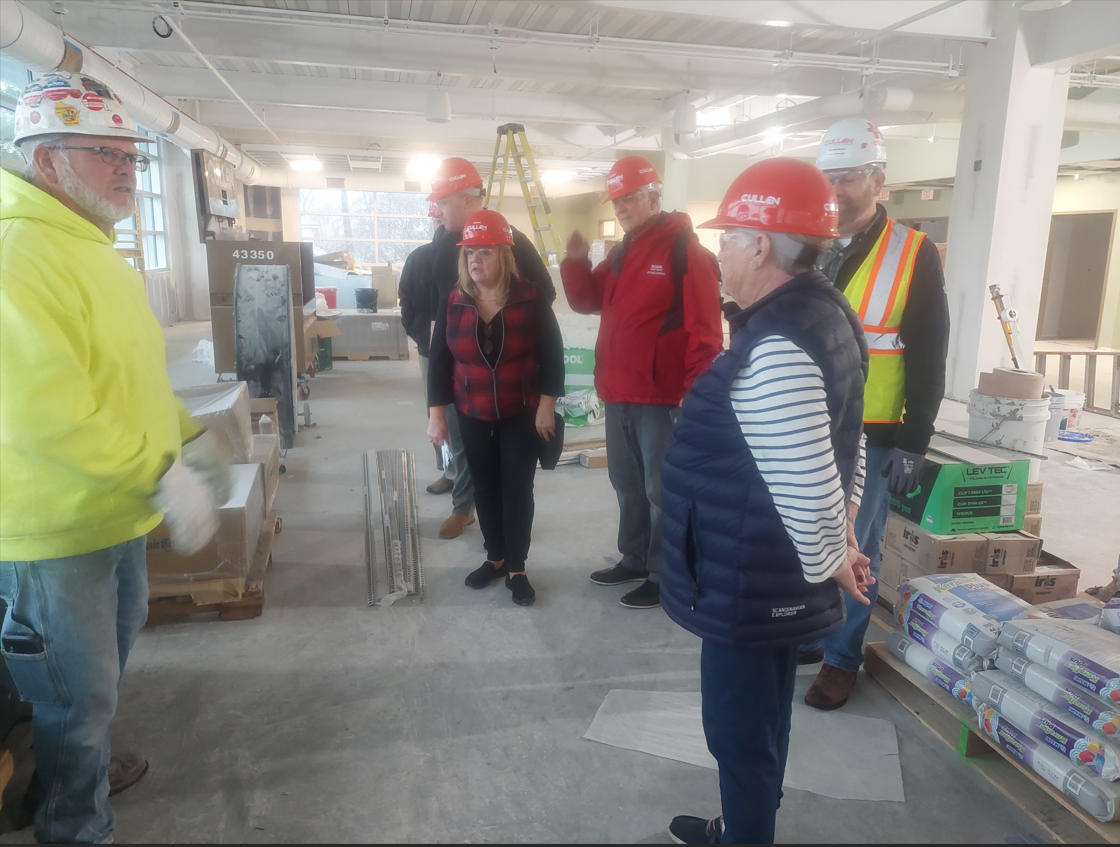 75
20th Annual Swinging for Health Golf Outing & Card Party
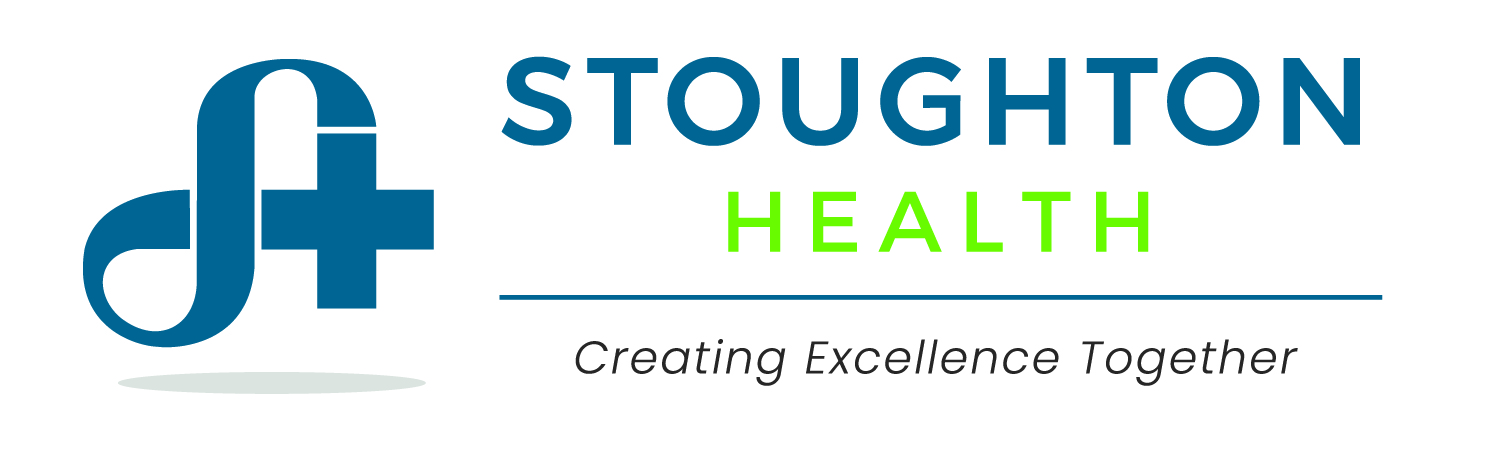 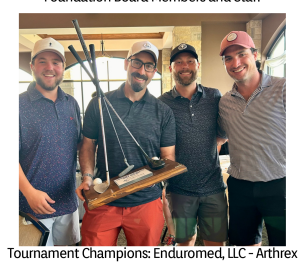 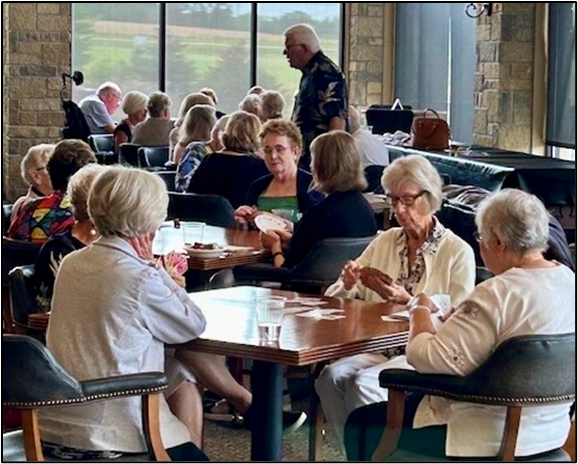 We raised over: 
$57,000 
to go towards Stoughton Health and the 
Expansion of Oregon Urgent Care and Rehab Services
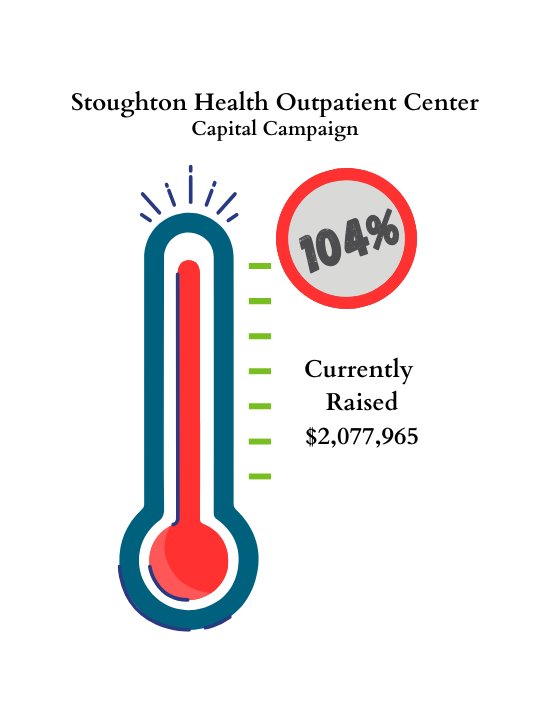 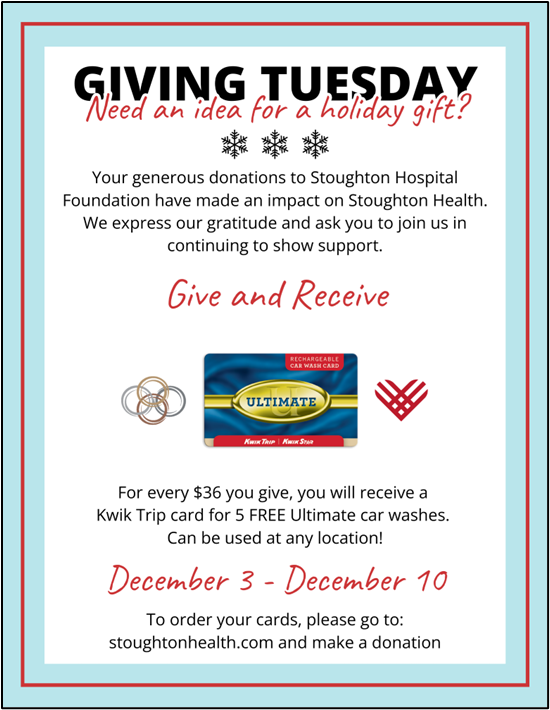 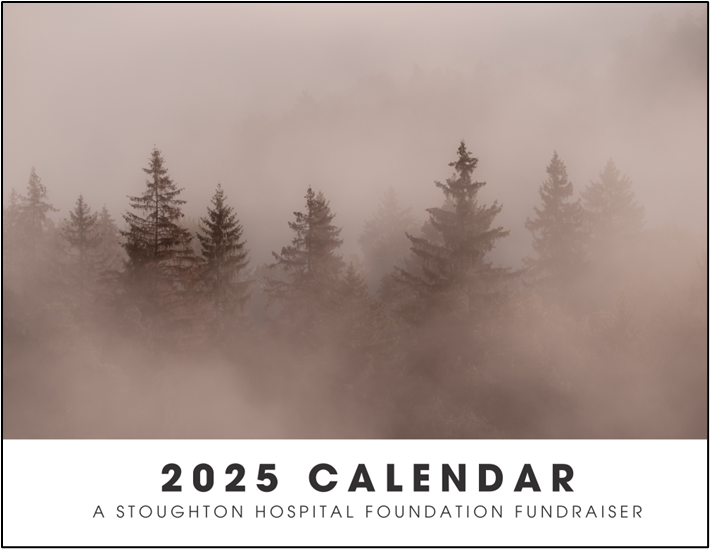 78
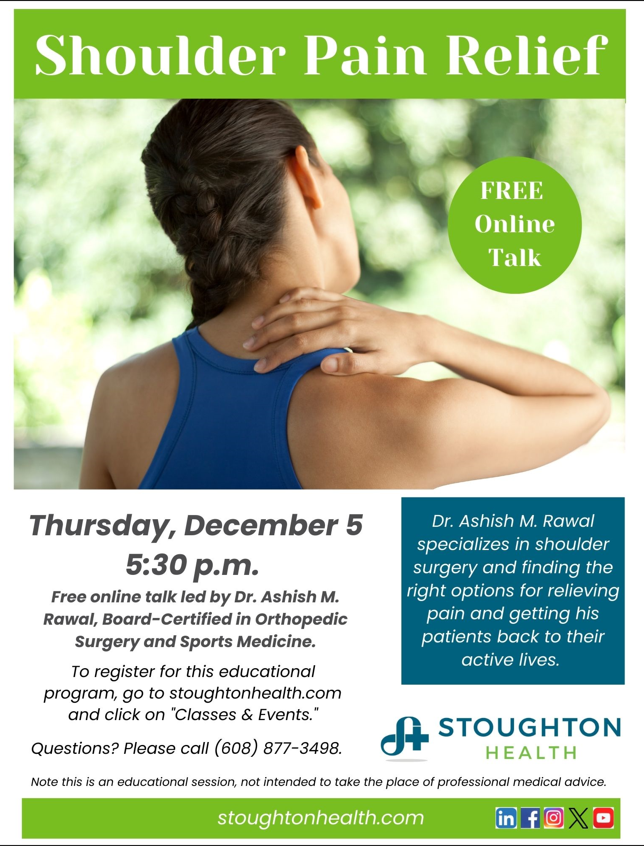 PR/Marketing
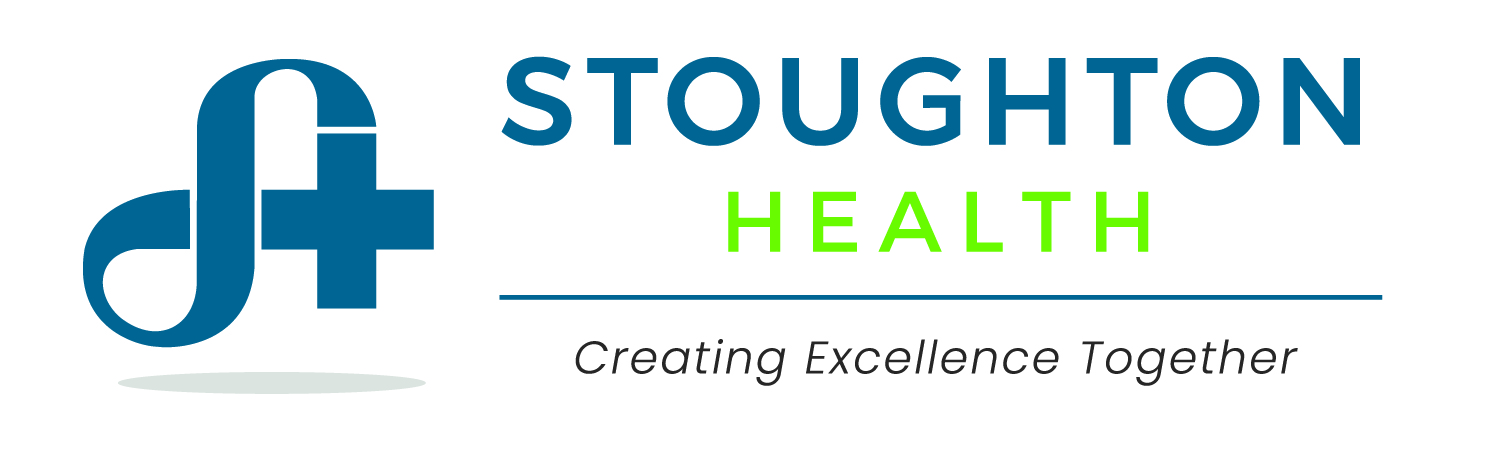 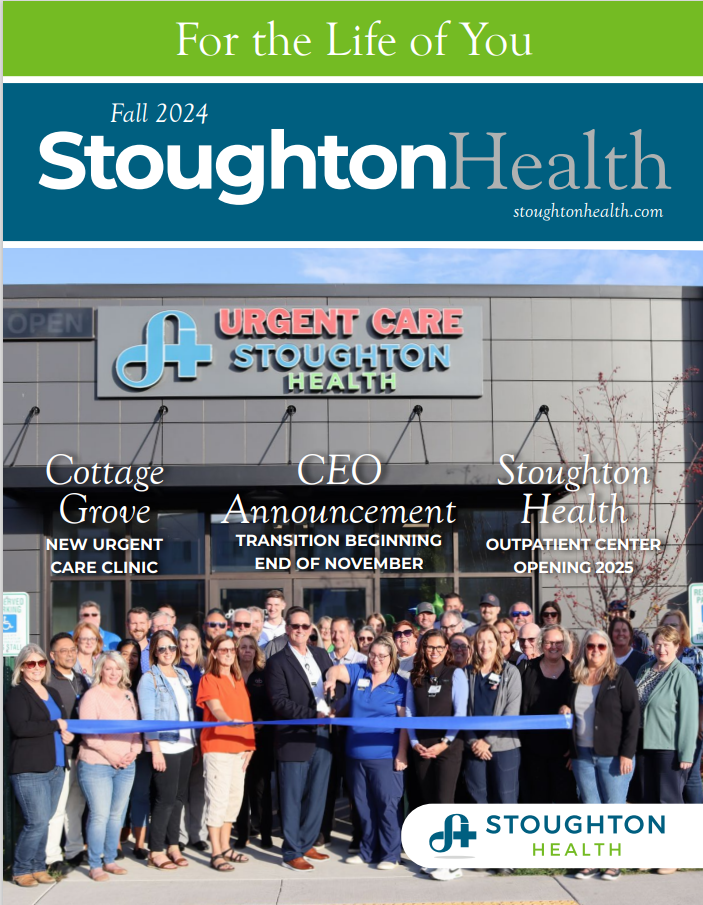 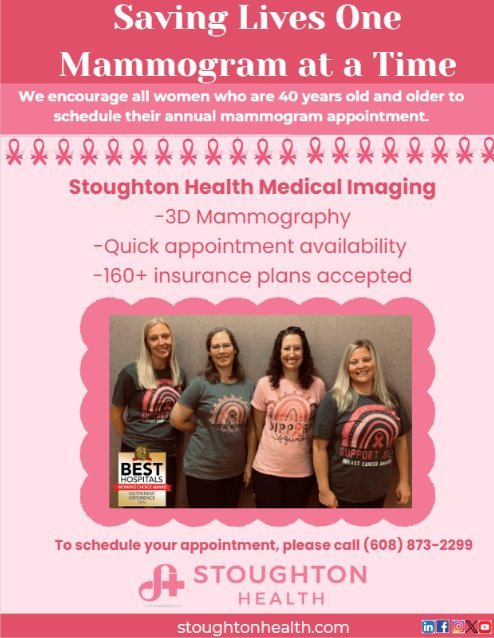 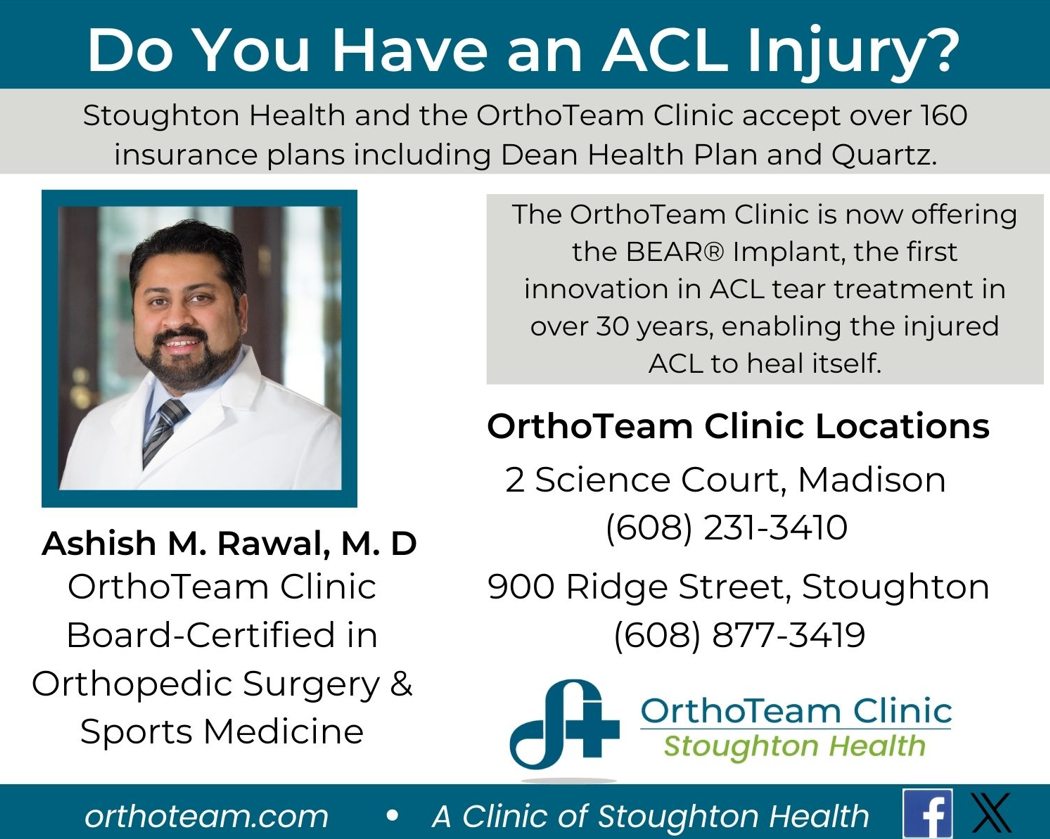 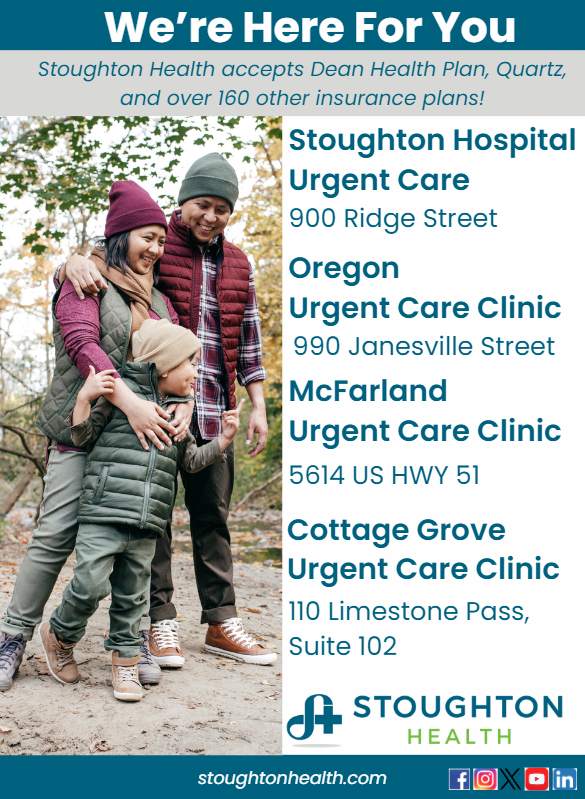 79
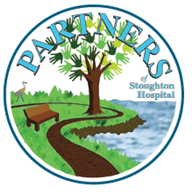 Partners of Stoughton HospitalUpcoming Opportunities for Support
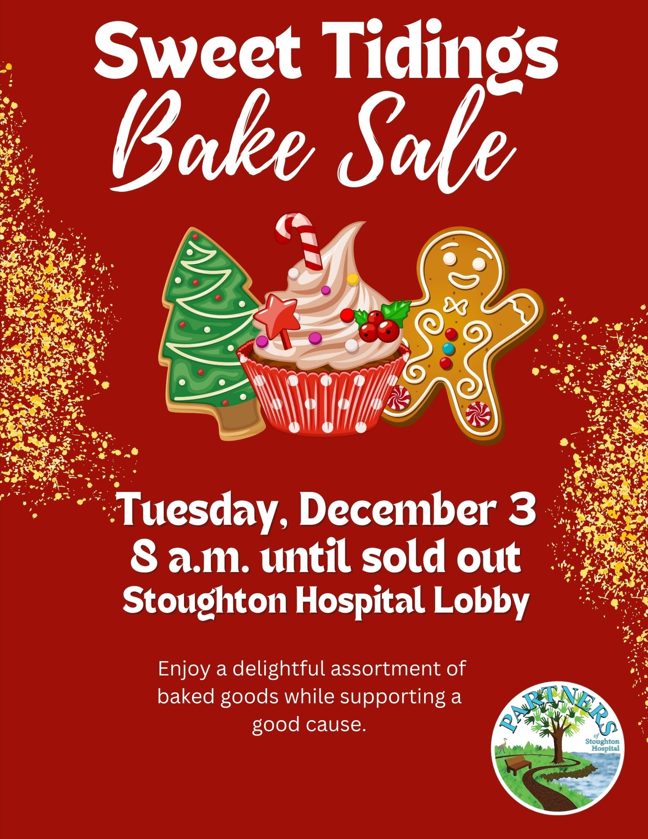 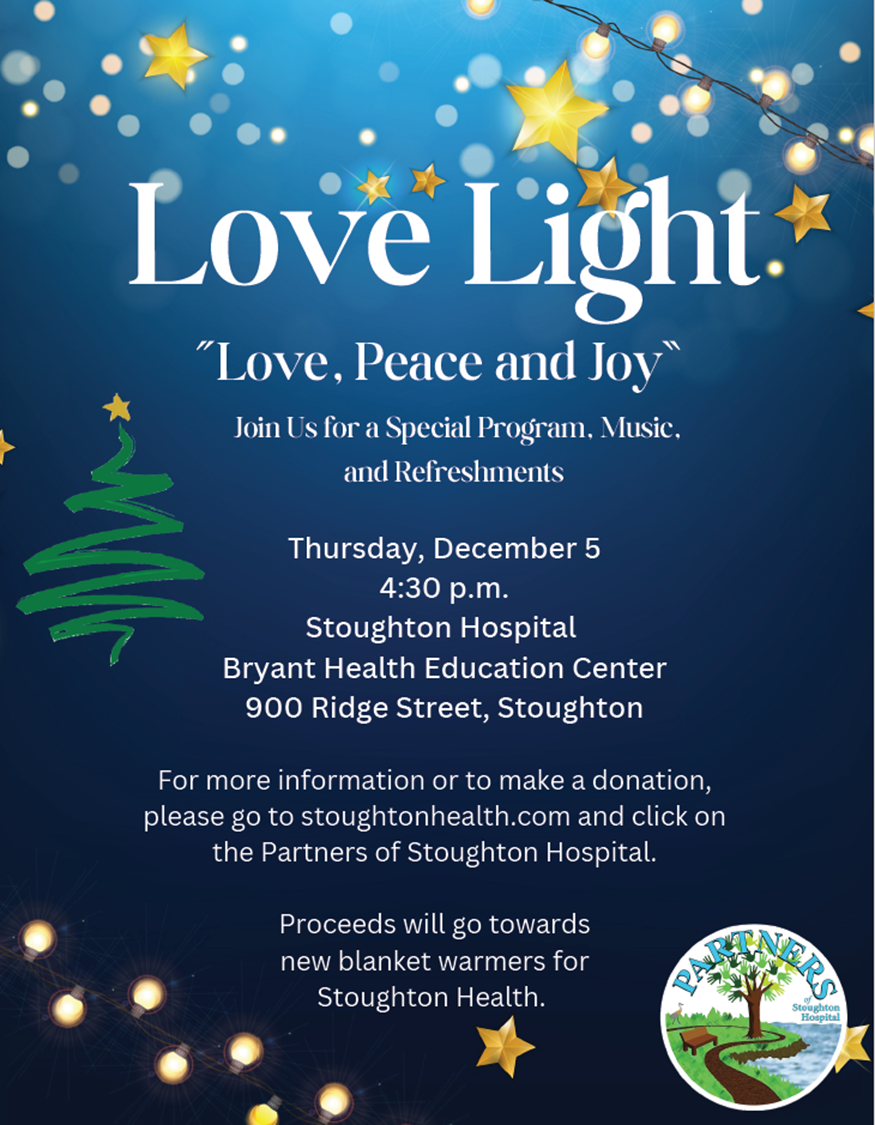 Director, Engagement & Experience Summary
Mary Hermes
81
Congratulations!
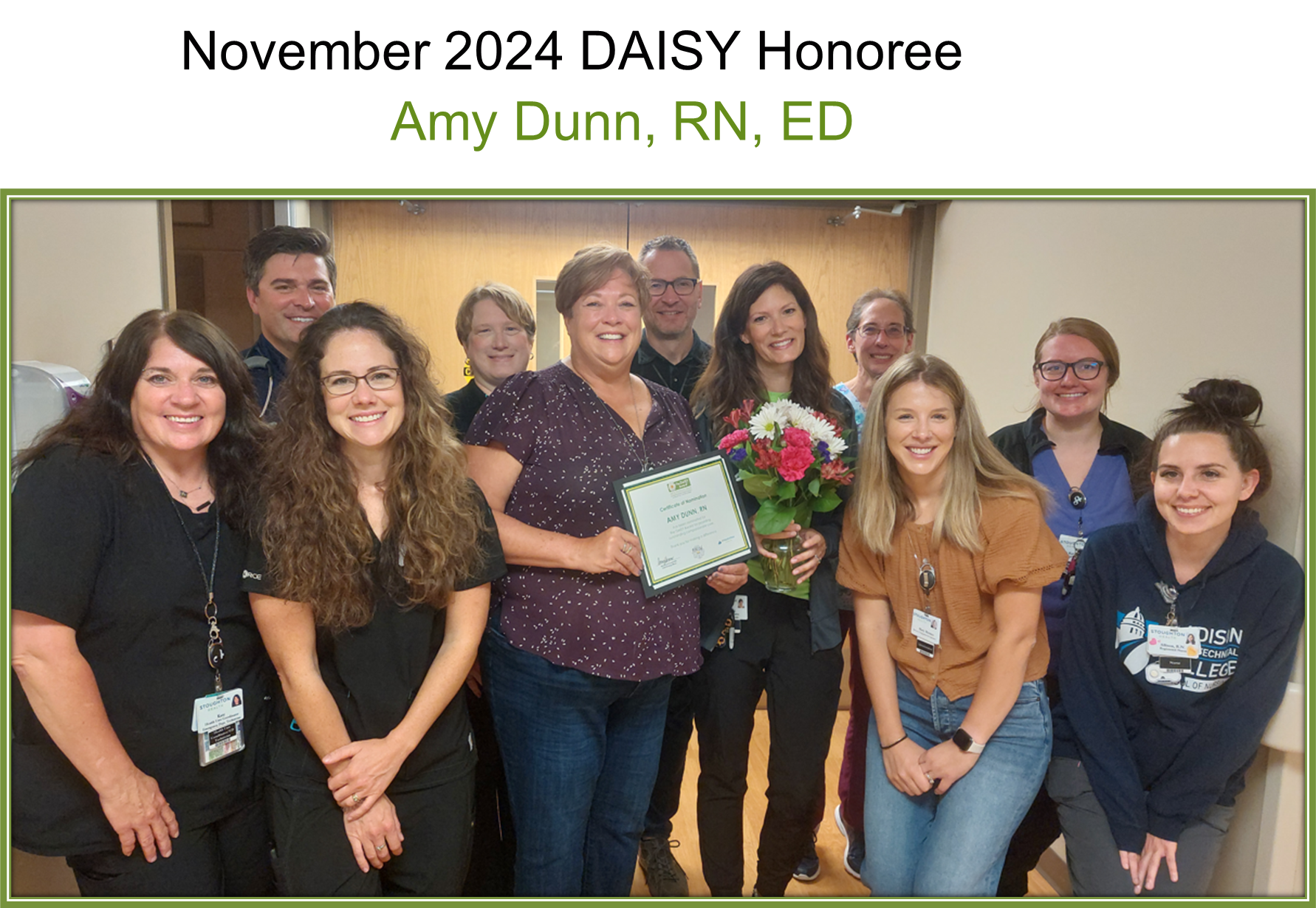 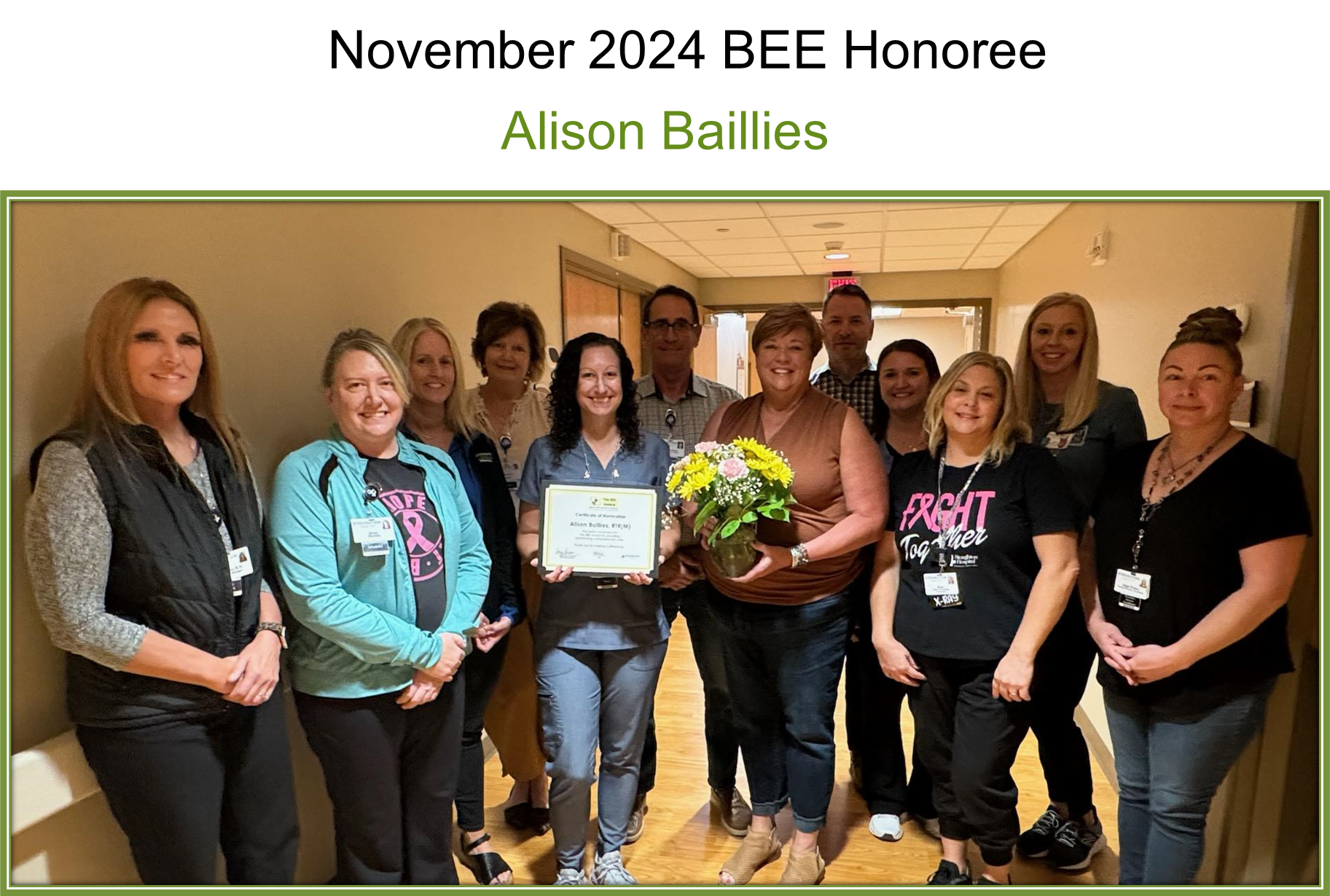 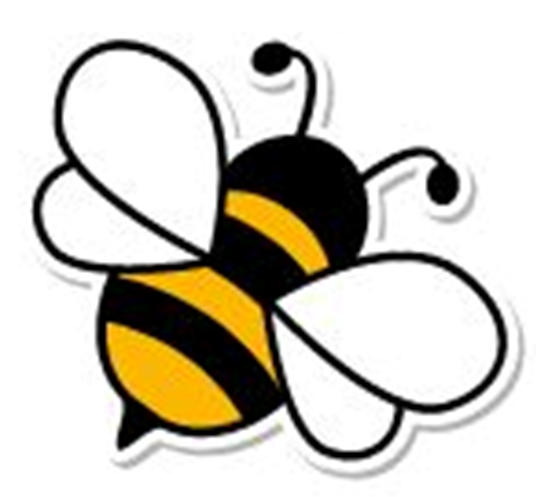 Next recognition ceremony in May during Nurse's Week
82
Excellence Together Team Event
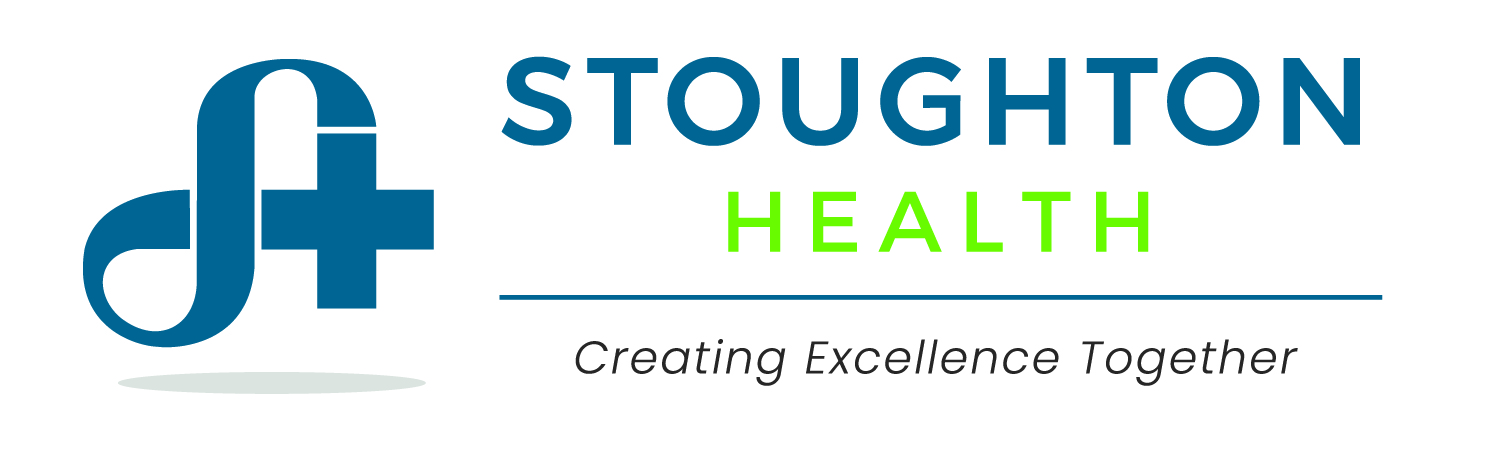 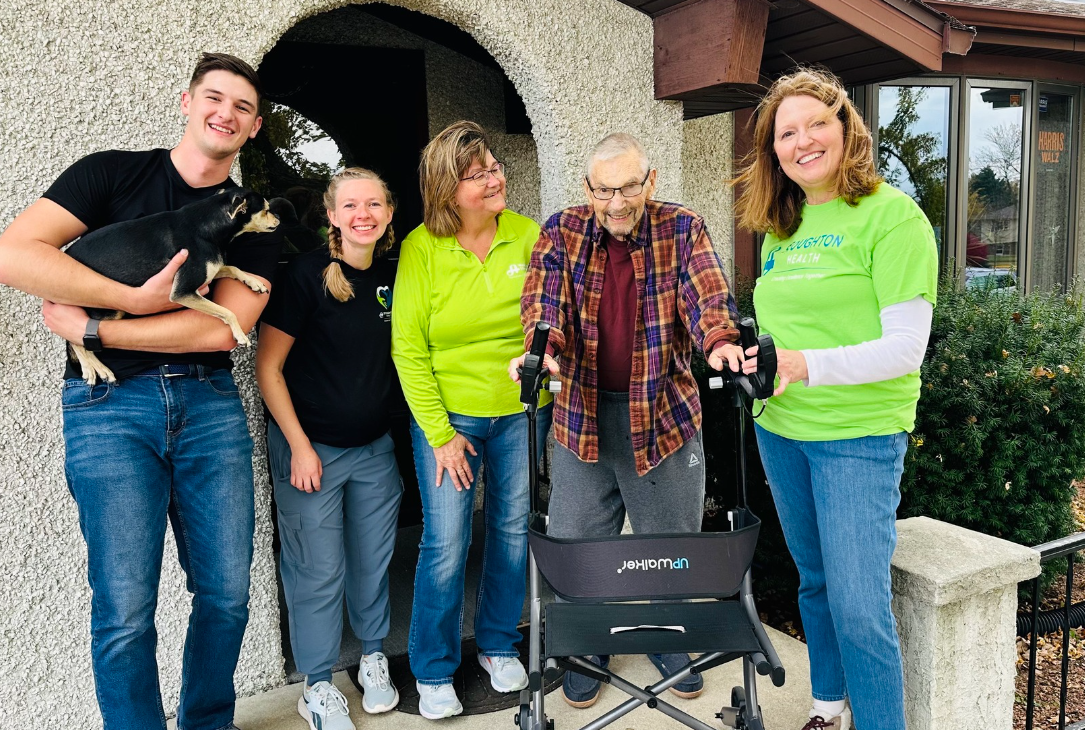 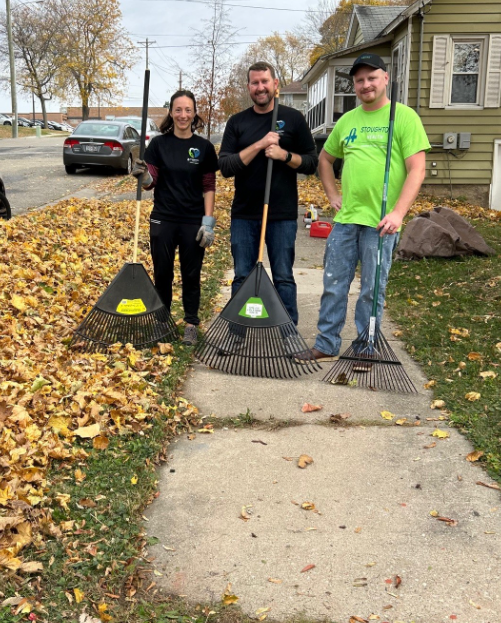 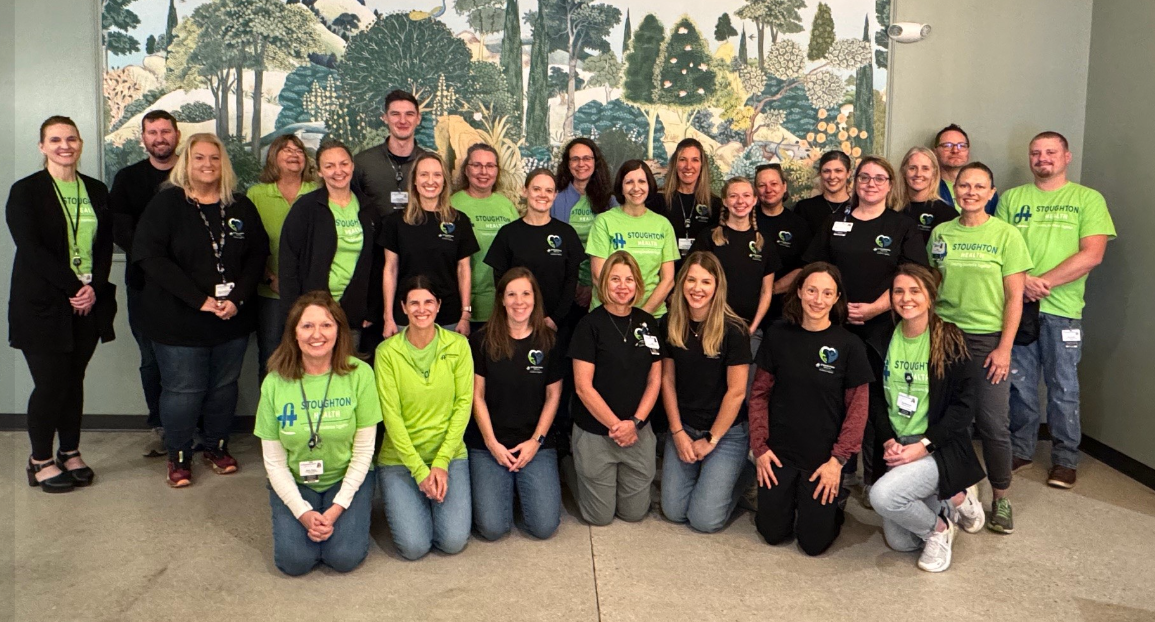 in partnership with the Stoughton Senior Center
Excellence Together Halloween Costume Contest
83
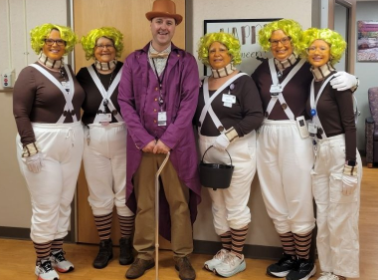 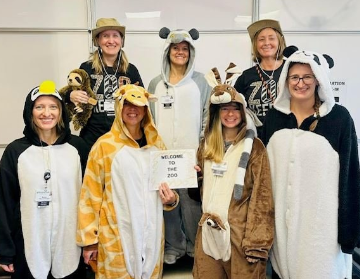 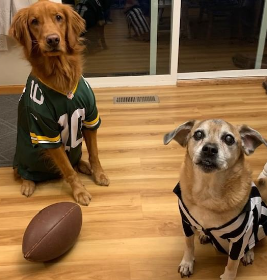 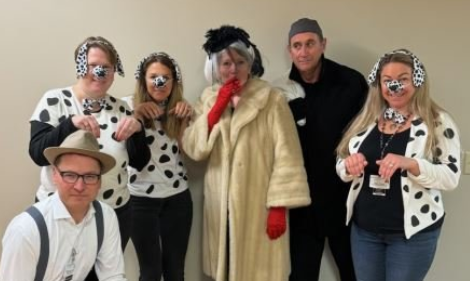 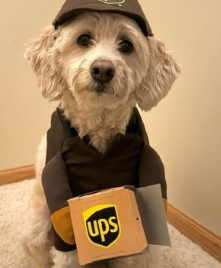 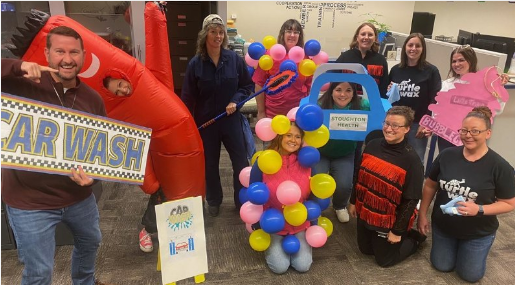 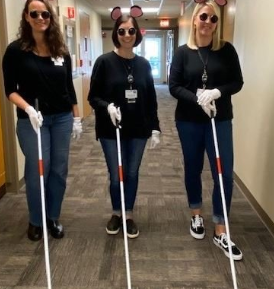 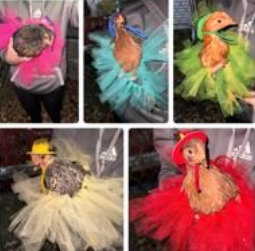 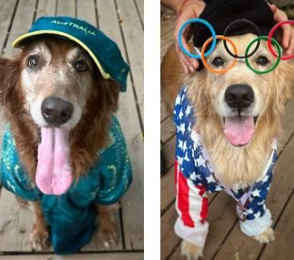 84
November Leadership Development Day
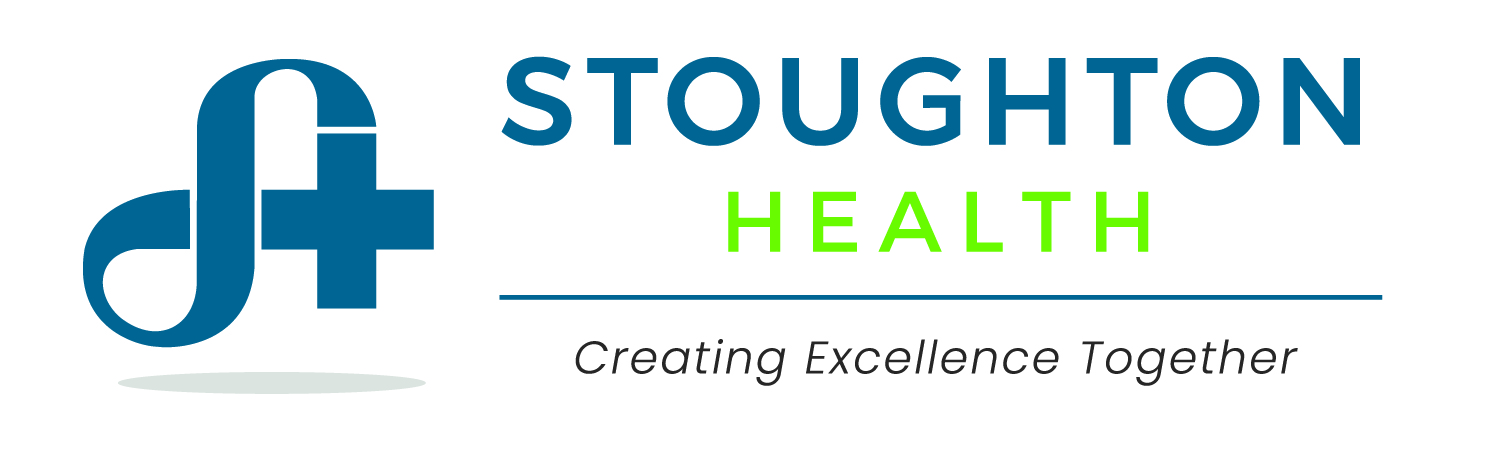 Theme: Change management and leading teams through times of uncertainty​
"Hope for the best but be prepared for the worst.  The best way to plan for the unexpected is to be ready for it."​
Change readiness team assessments ​
Department action planning​
Zone of control, influence and concern​
85
Department Action Planning
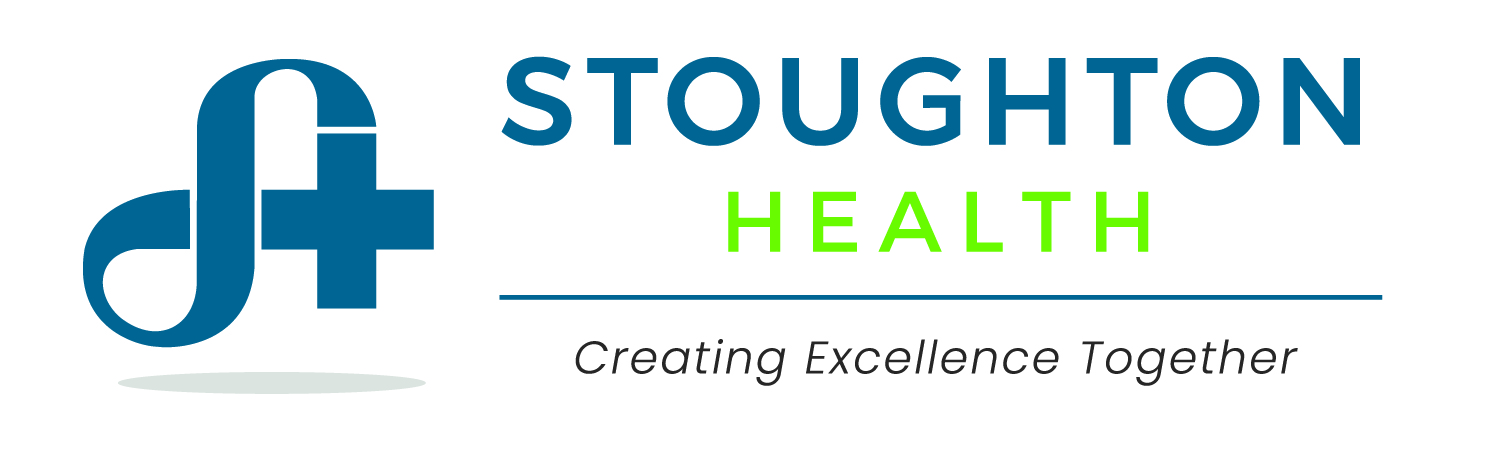 Setting team norms to shape expectations and accountability​
Implementing monthly department newsletter​
Adjusting department meetings:​
Agendas ahead of meeting​
Setting collaborative agendas​
Role-specific department meetings​
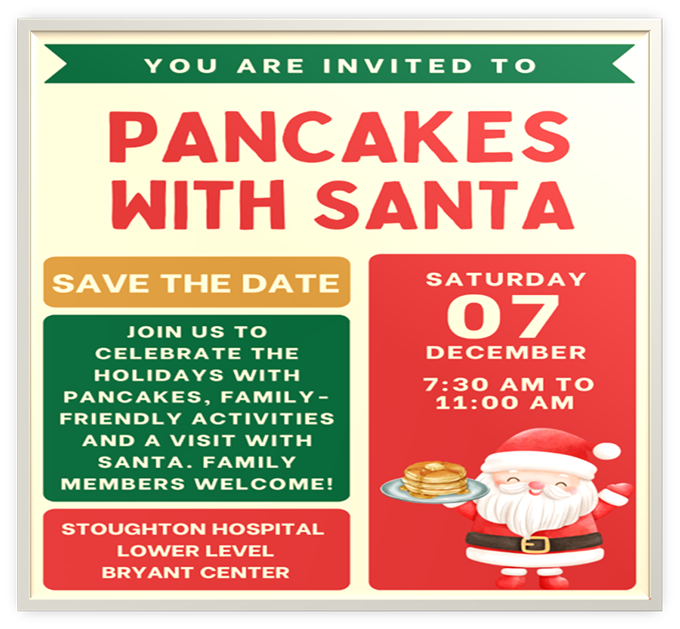 Chief of Staff Report
Dr. Aaron Schwaab
88
One Year Appointments
Swapnil Bagade, MD, Radiology, Madison Radiology, Courtesy
Brycen Bodell, MD, Radiology, Madison Radiology, Courtesy
Matthew Buckler, MD, Radiology, Madison Radiology, Courtesy
George Carberry, MD, Radiology, Madison Radiology, Courtesy
Brian Cole, MD, Radiology, Madison Radiology, Courtesy
Douglas Conners, MD, Radiology, Madison Radiology, Courtesy
Cameron Cummings, MD, Radiology, Madison Radiology, Courtesy
Arpen Patel, MD, Pain Management, Paint Management Group, Courtesy
Zachary Lind, DPM, Podiatry, Stoughton Health, Active
Jimmy Clark, PA-C, SWEA, AHP
Michael Falahat, MD, Emergency Medicine, SWEA, Active
Mollie Jesberger, APNP, SWEA, AHP
Katherine Luce, PA-C, SWEA, AHP

Flagged Files: None at this time
Tiffany Dube, MD, Radiology, Madison Radiology, Courtesy
Steven Falconer, MD, Radiology, Madison Radiology, Courtesy
Michael Firestone, MD, Radiology, Madison Radiology, Courtesy
Daniel Macksood, MD, Radiology, Madison Radiology, Courtesy
Joseph McLaughlin, MD, Radiology, Madison Radiology, Courtesy
Lisa Roller, MD, Radiology, Madison Radiology, Courtesy
Andrew Crowell, DDS, Dental, Children’s Dental Center of Madison
* Request Motion to Approve One Year Appointments. *
89
Two Year Re-Appointments
Lori Wendricks-House, MD, OBGYN, SSM Health
Jennifer Gunderson, PA, SWEA, AHP
Ted Samawi, DO, Emergency Medicine, SWEA, Active
Greg Myer, APNP, SWEA, AHP
David Kerbl, MD, Cardiology, UW Health, Courtesy
Cameron Cummings, MD, Radiology, Madison Radiology, Courtesy

Flagged Files: None at this time.
* Request Motion to Approve Two Year Re-Appointments. *
Open Discussion
Adjourn